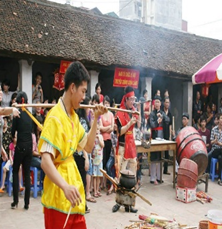 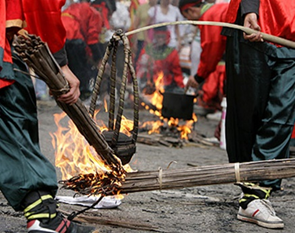 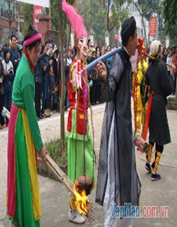 HỘI THI THỔI CƠM
- (Theo dulichvietnam.org.vn)-
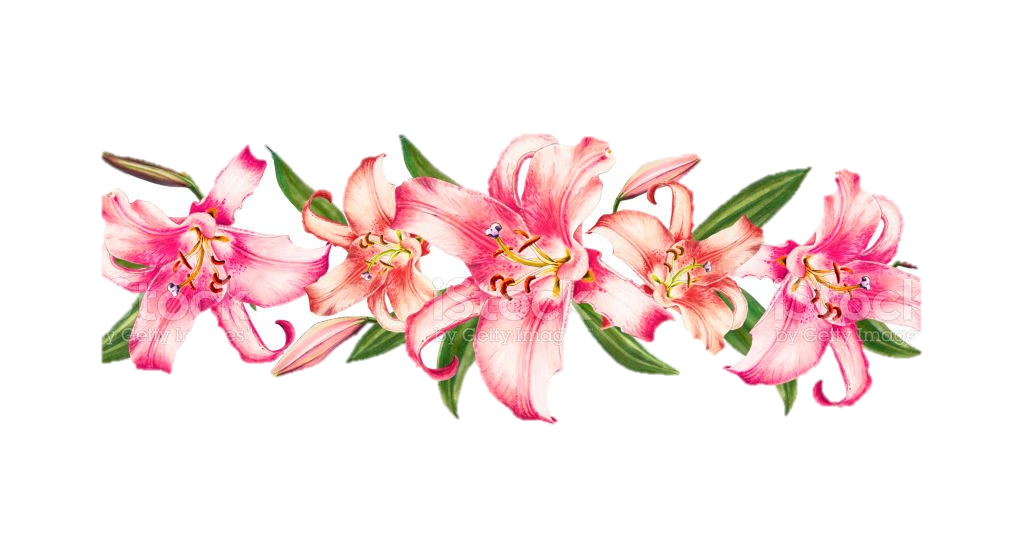 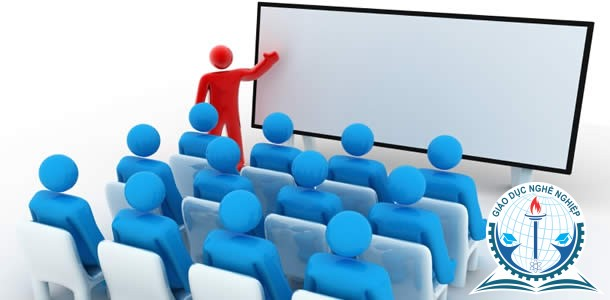 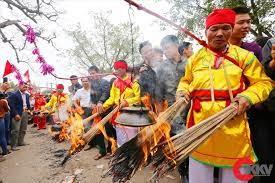 HỘI 
THI 
THỔI 
CƠM
KHỞI ĐỘNG
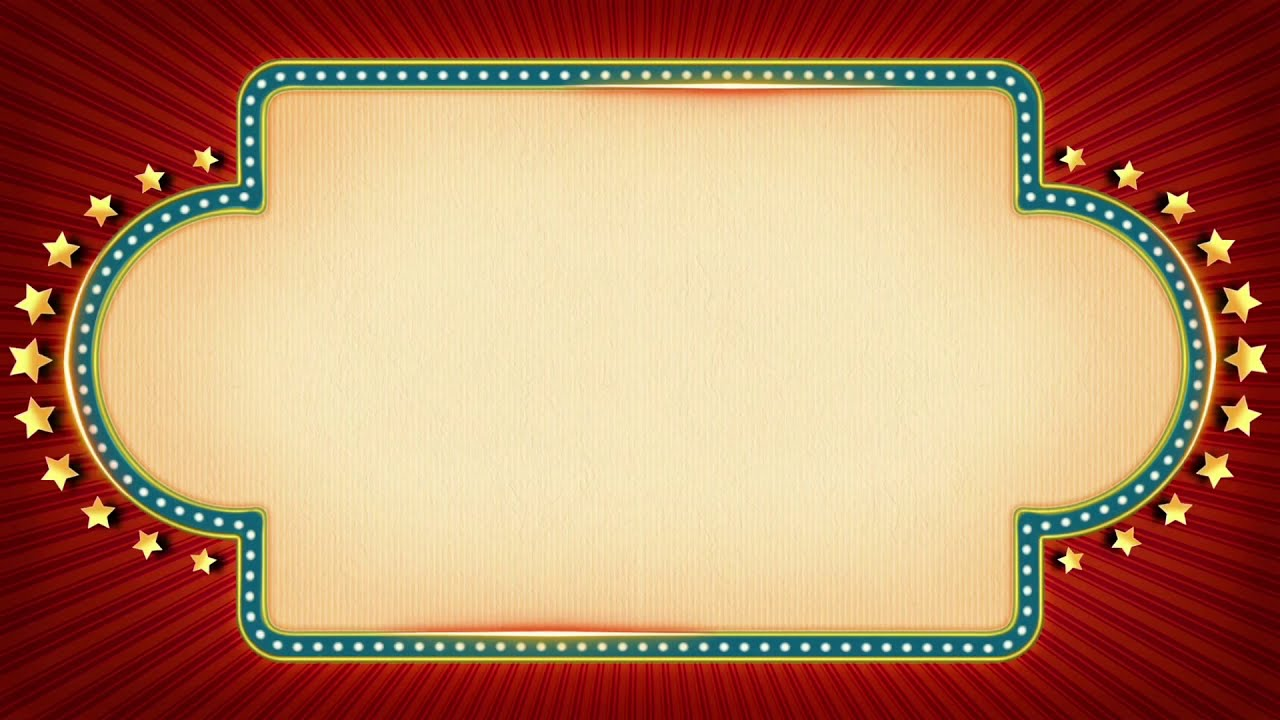 TRÒ CHƠI
“AI NHANH HƠN”
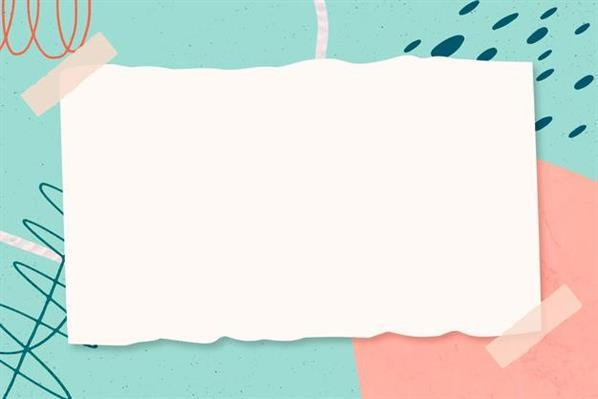 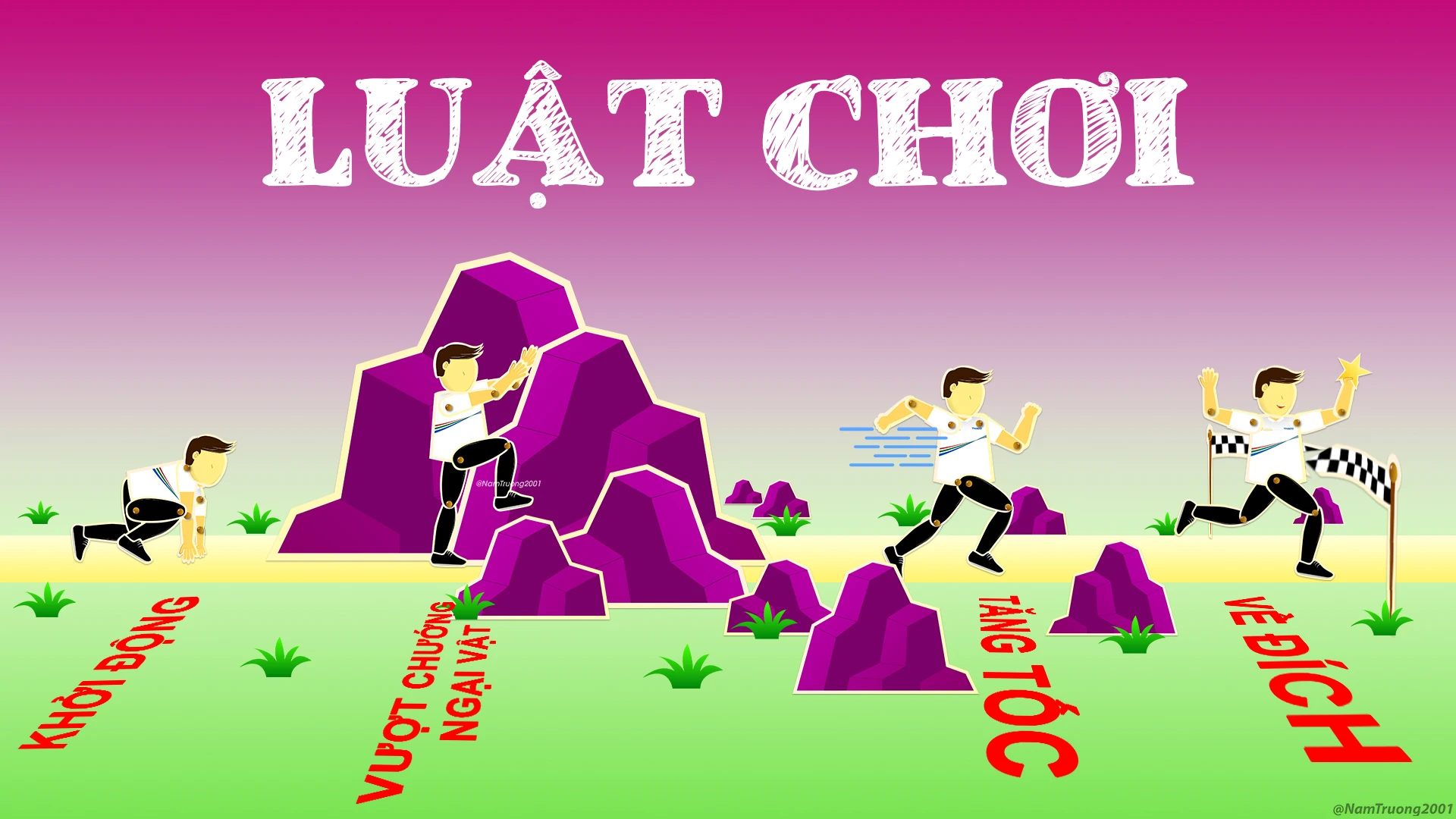 Hai HS cùng lên bảng, HS dưới lớp thực hiện nhiệm vụ học tập vào phiếu cá nhân trong 3 phút trả lời câu hỏi “Kể tên các hoạt động văn hóa, trò chơi dân gian thường tổ chức trong các lễ hội địa phương mà em biết”. Tìm hiểu tại sao lại phải có quy tắc, luật lệ trong các hội thi, trò chơi.
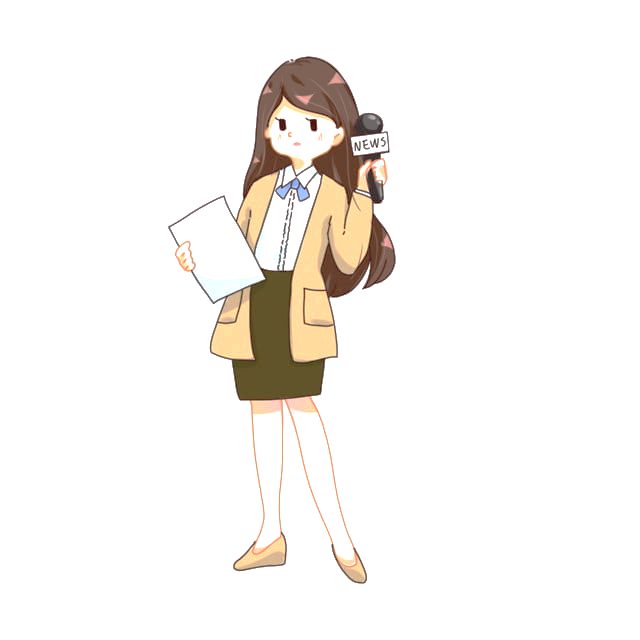 ĐỌC – TÌM HIỂU CHUNG
I
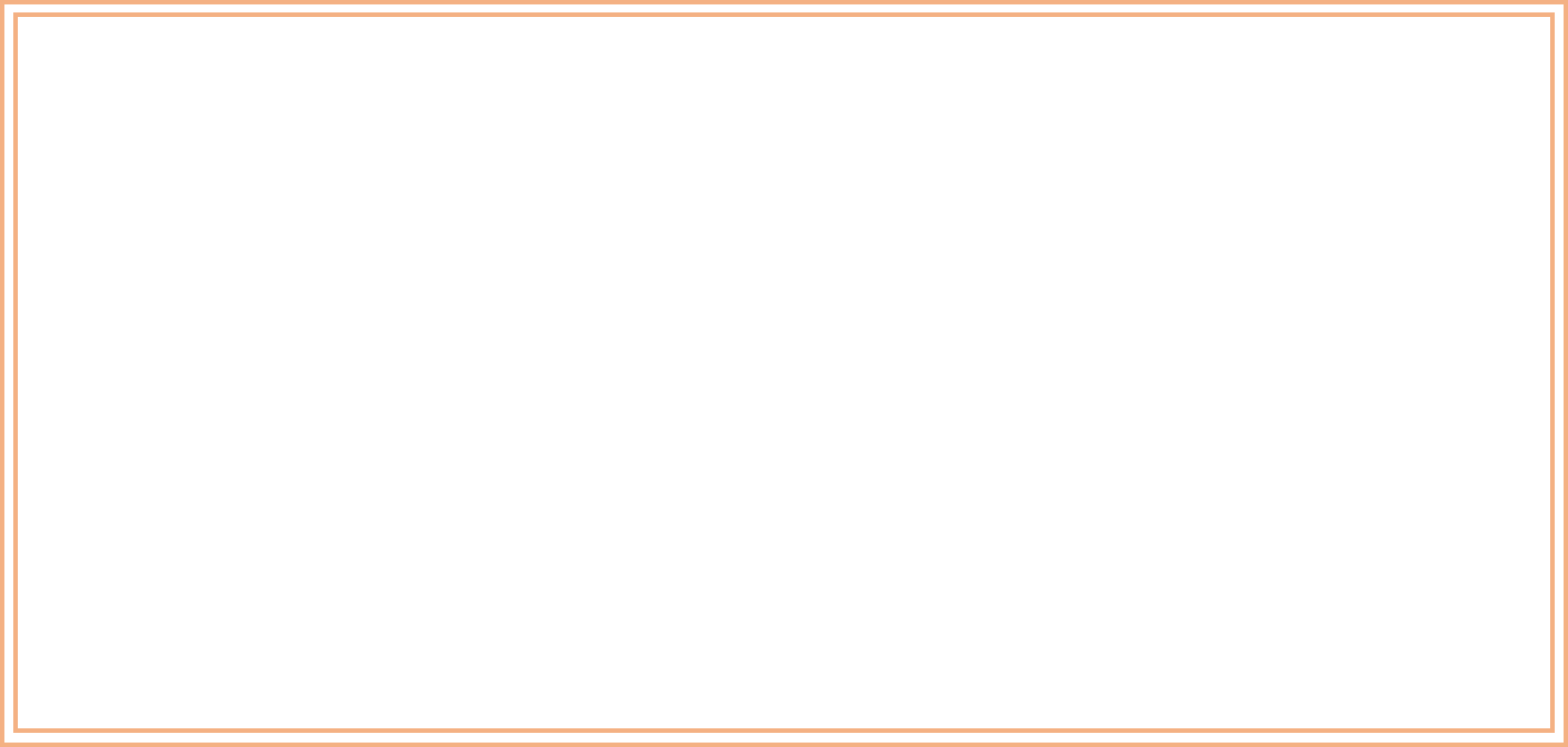 1. Đọc, tìm hiểu từ ngữ
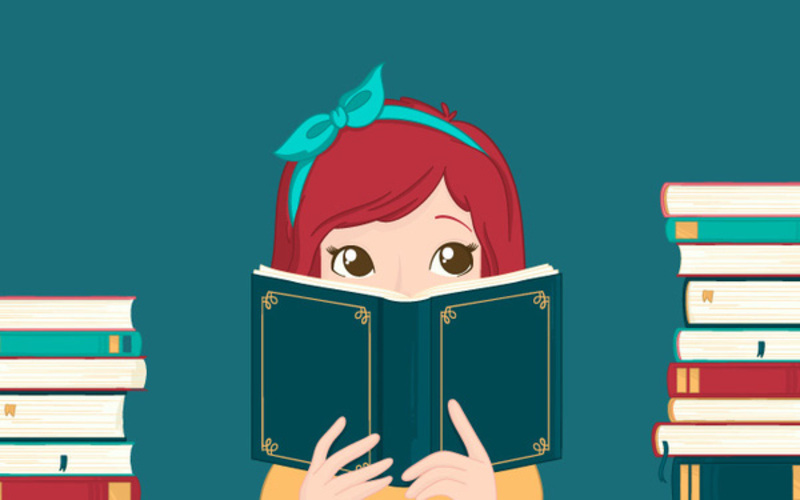 Đọc to, rõ ràng, lưu loát
ĐỌC – TÌM HIỂU CHUNG
I
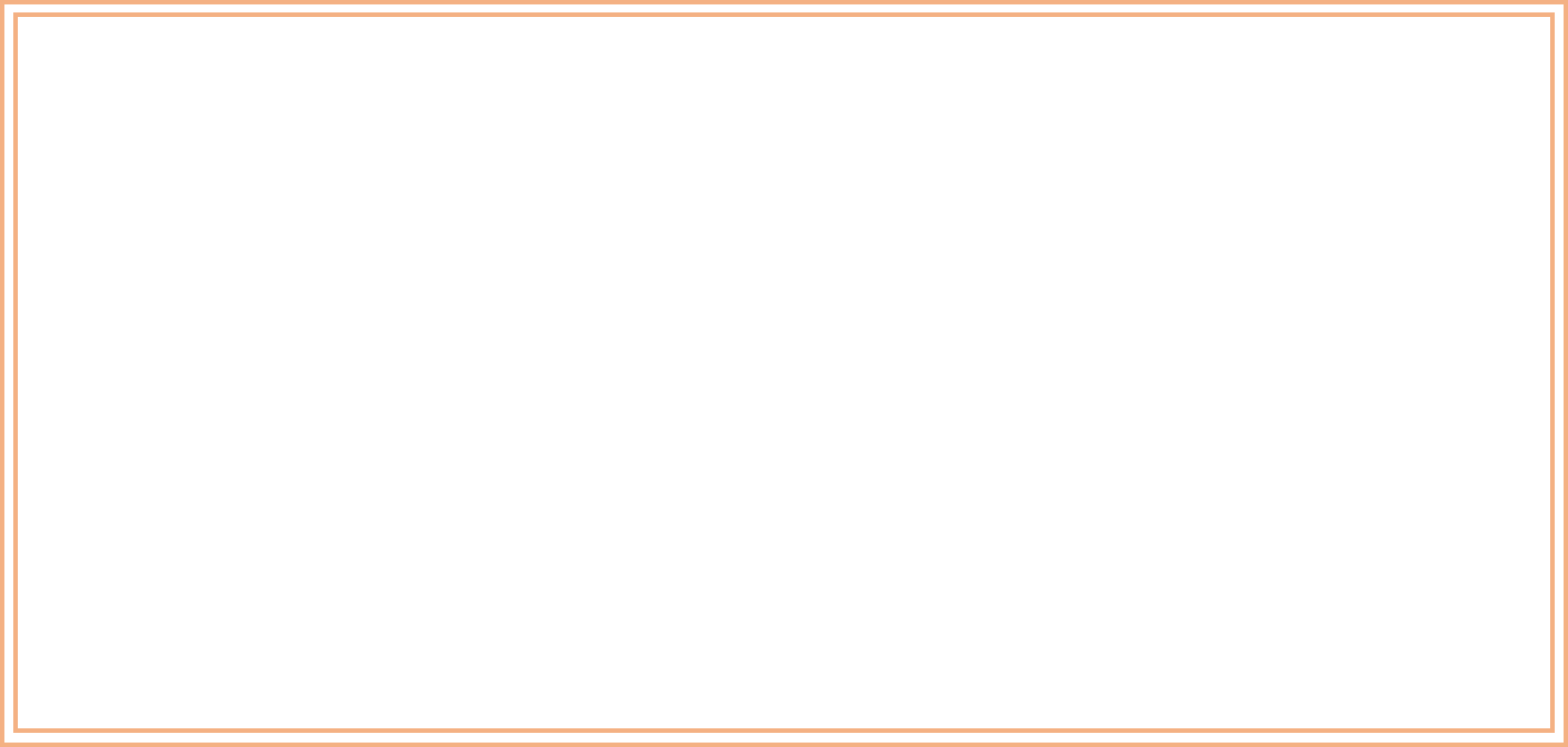 1. Đọc, tìm hiểu từ ngữ
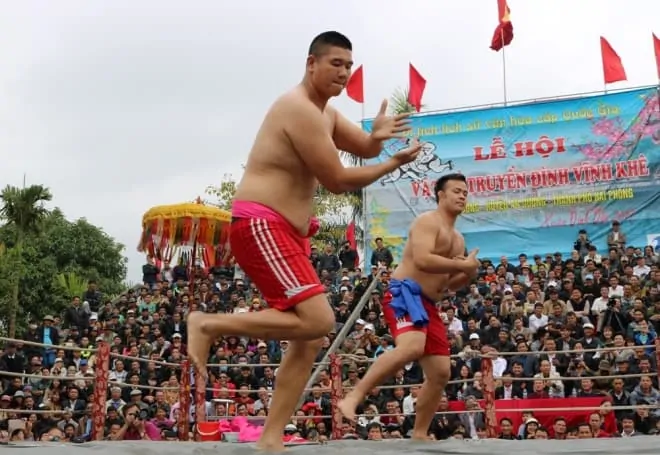 Tìm hiểu từ ngữ:
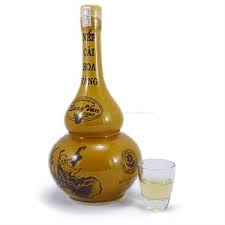 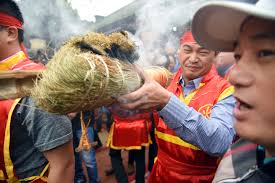 Xe đài: một điệu nhảy đặc trưng là một nghi thức thành kính của các đô vật.
Be: Dụng cụ đựng rượu, có bầu tròn, cổ dài thường làm bằng sành, sứ…
Bùi nhùi: Dụng cụ giữ lửa được bện chặt bằng rơm khô.
ĐỌC – TÌM HIỂU CHUNG
I
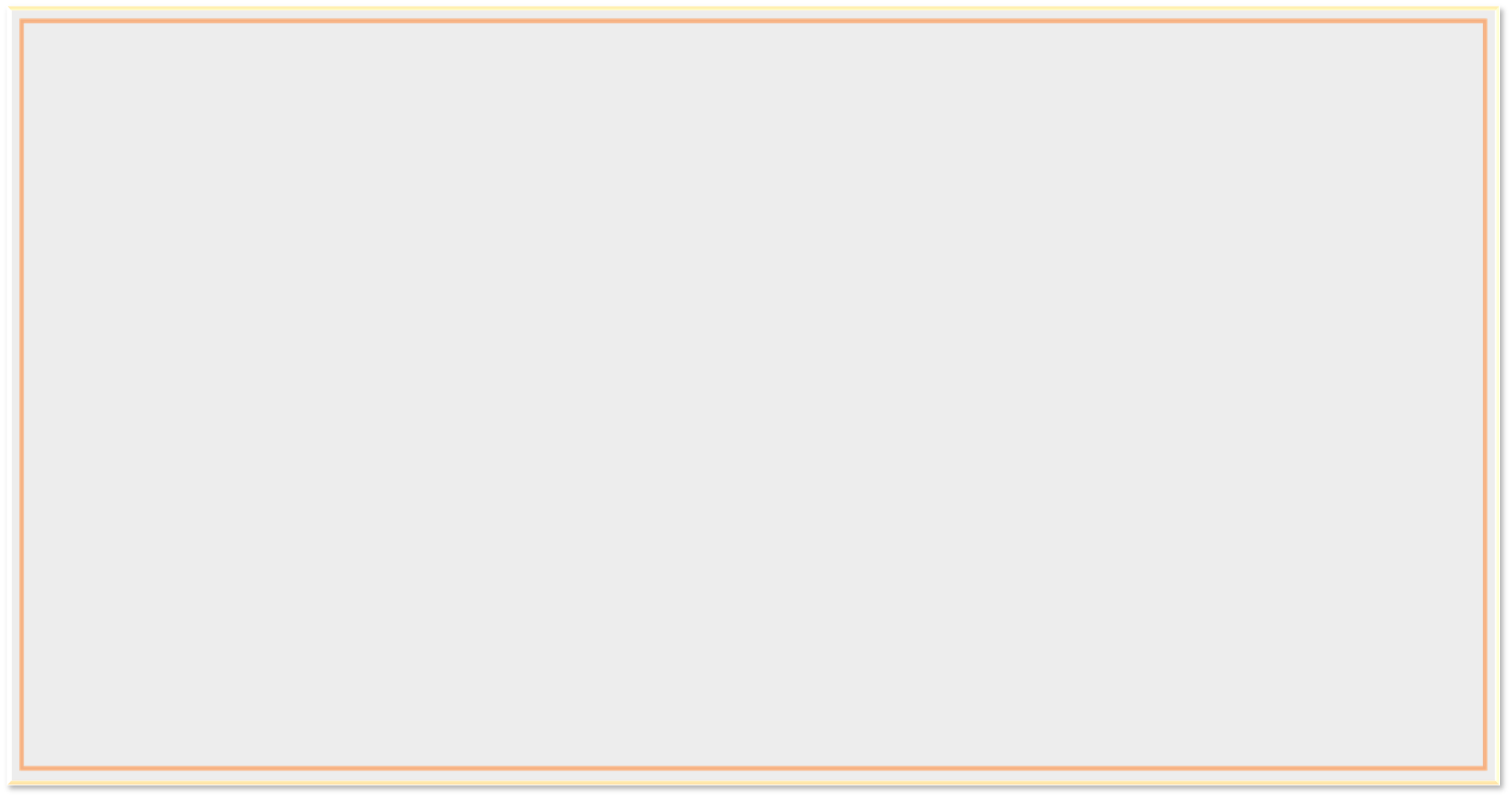 1. Đọc, tìm hiểu từ ngữ
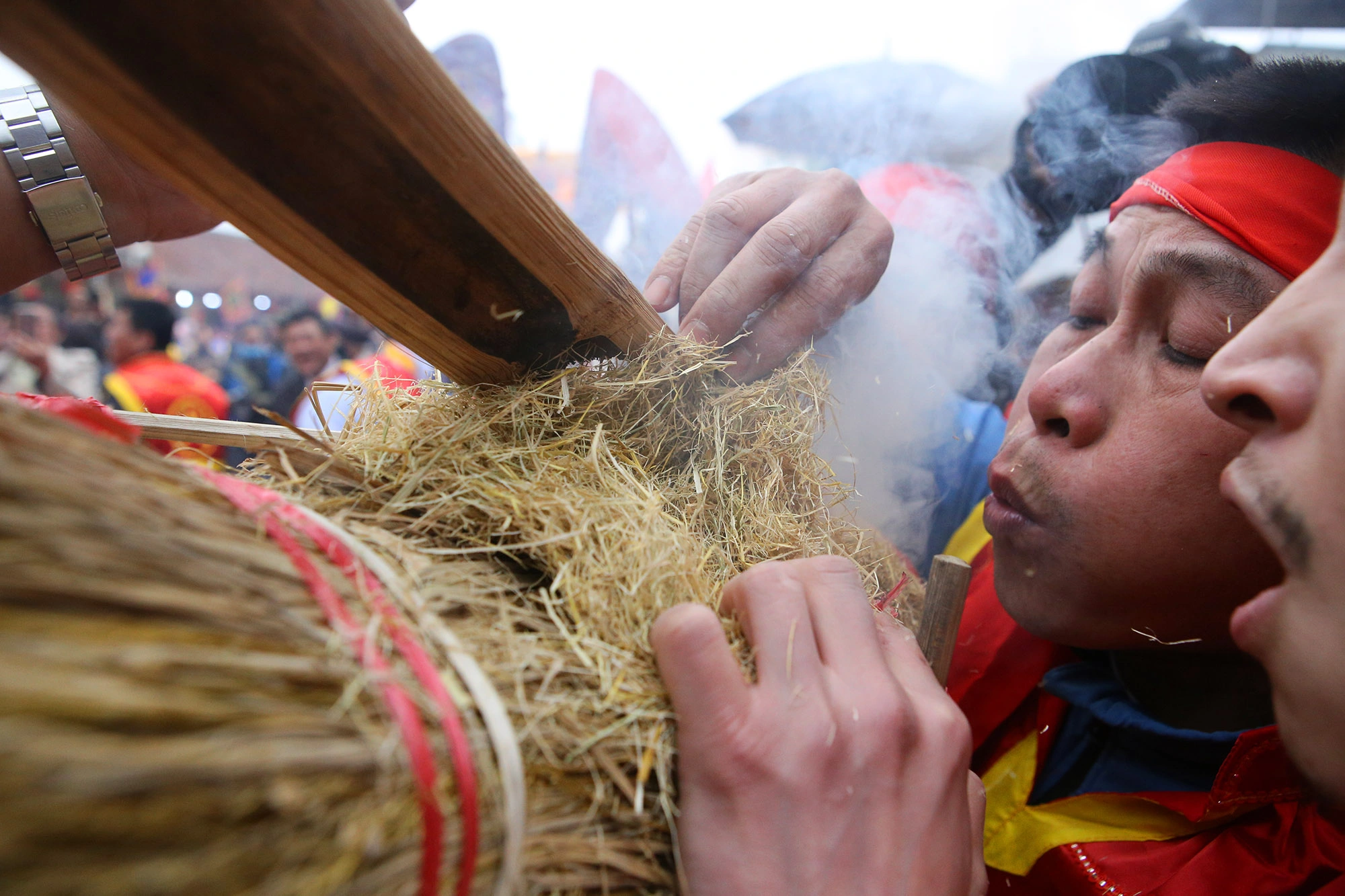 Tìm hiểu từ ngữ:
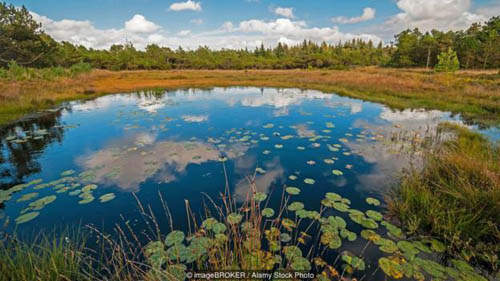 Thổi cơm: Nhóm lửa rồi thổi cho lửa bùng vào than củi, hay rơm rạ. Thổi cũng có nghĩa là nấu.
Đầm: vũng nước rộng, sâu giữa đầm.
ĐỌC – TÌM HIỂU CHUNG
I
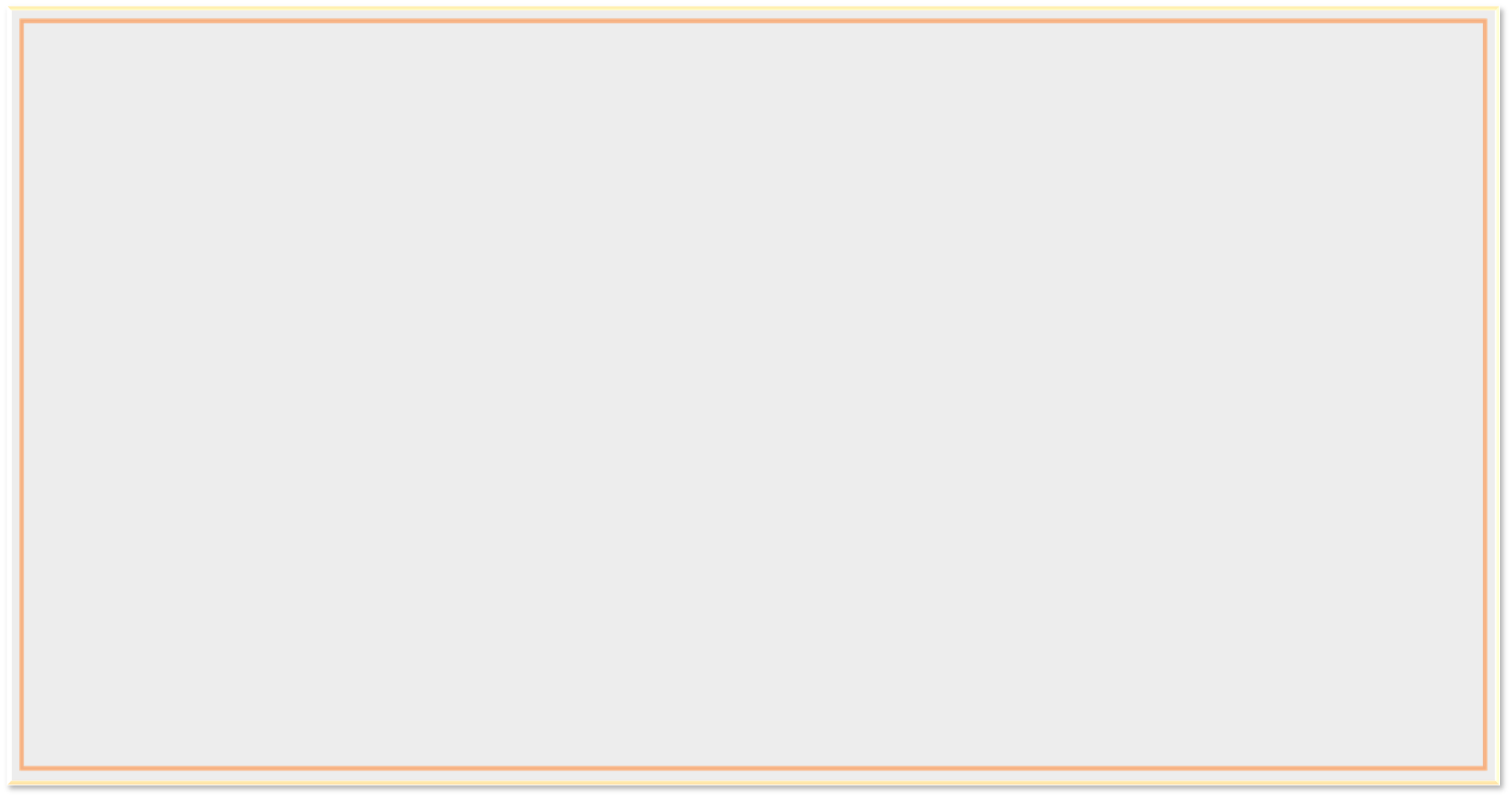 2. Tìm hiểu chung văn bản
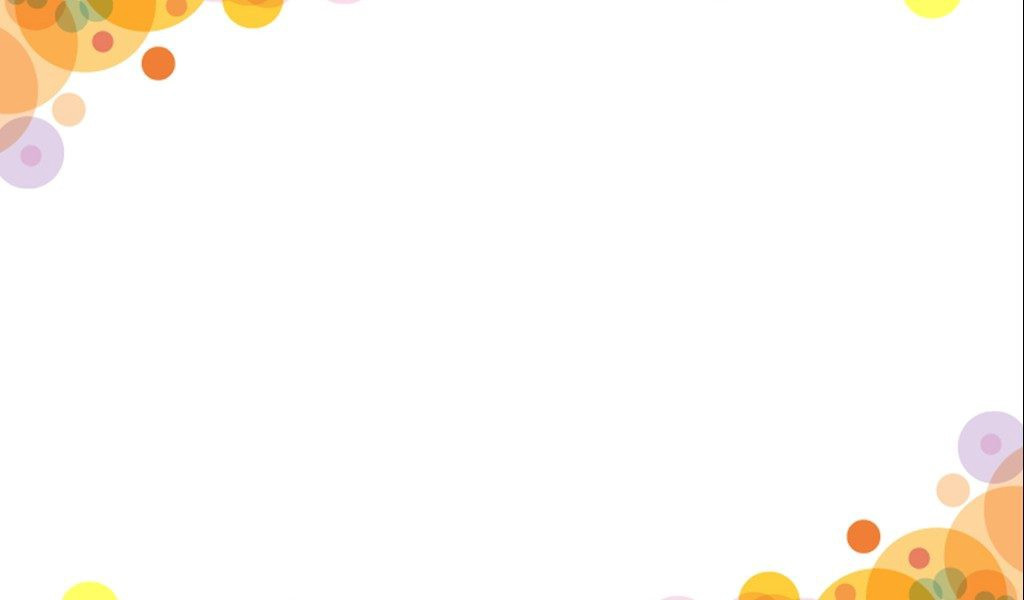 Giới thiệu kết quả tìm hiểu chung văn bản:
PHIẾU HỌC TẬP 1
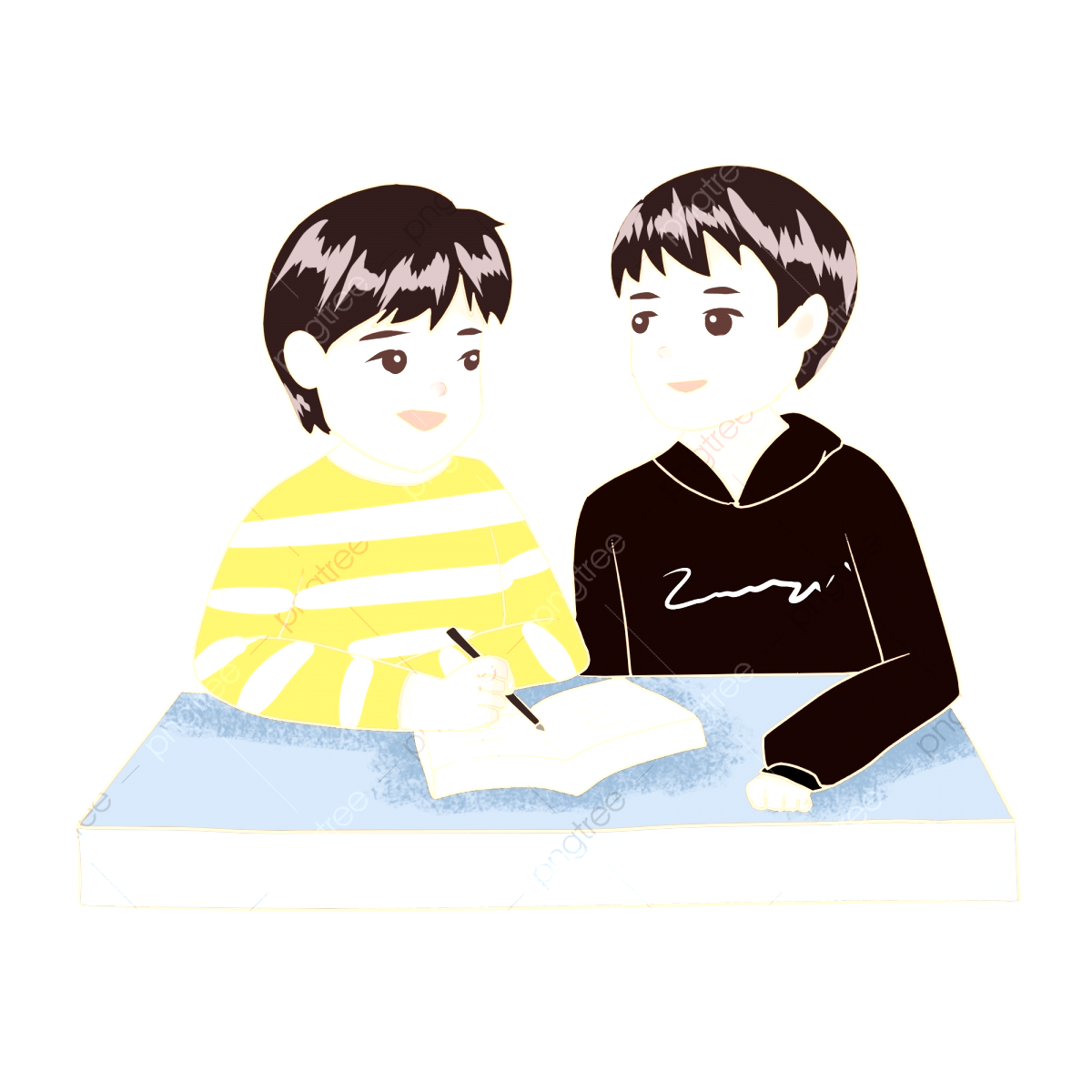 ĐỌC – TÌM HIỂU CHUNG
I
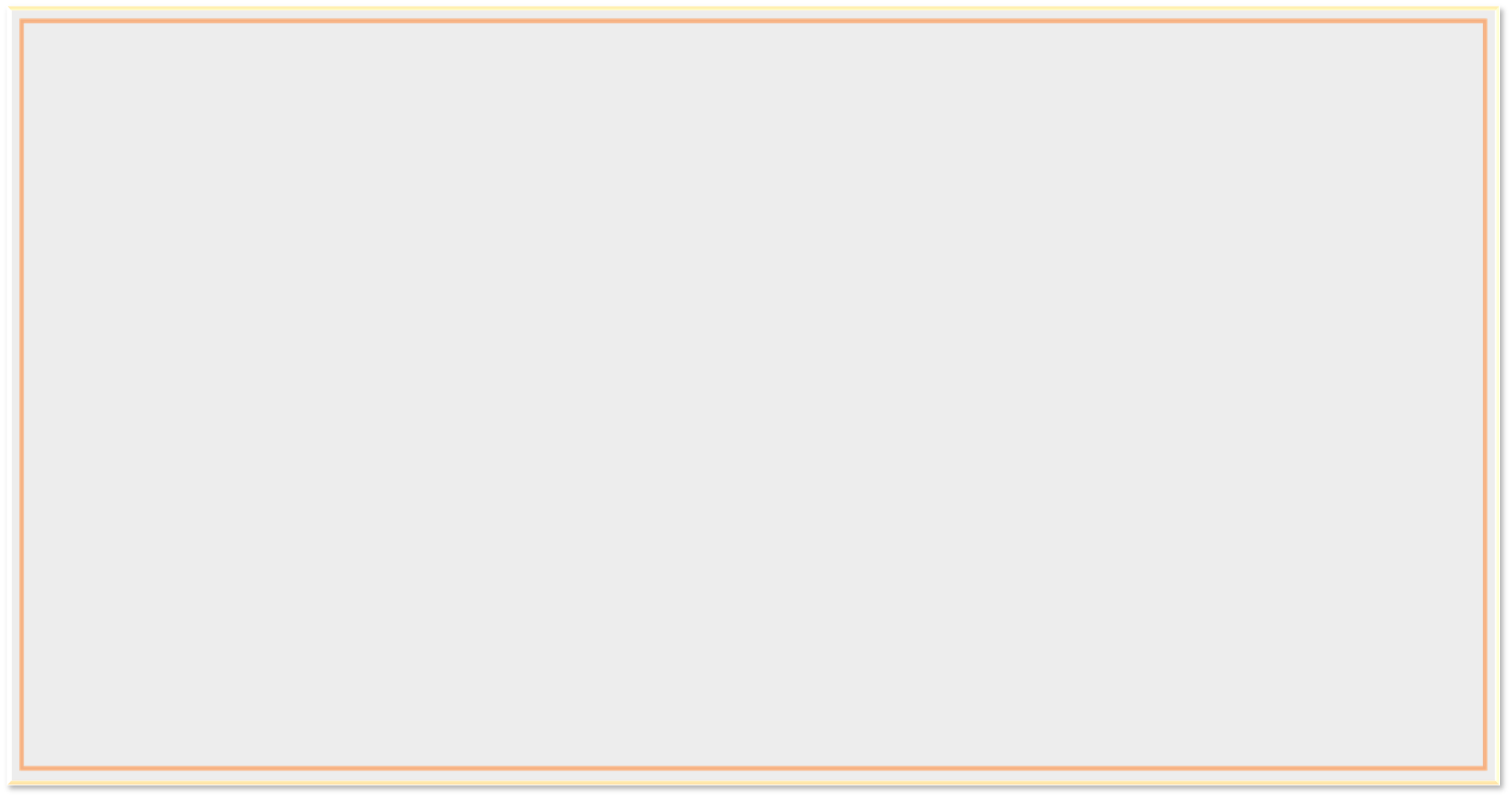 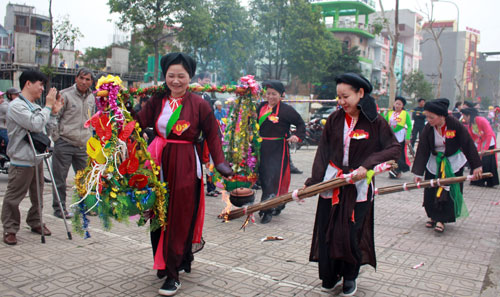 2. Tìm hiểu chung văn bản
Xuất xứ: Theo dulichvietnam.org.vn
Thể loại: Văn bản thông tin
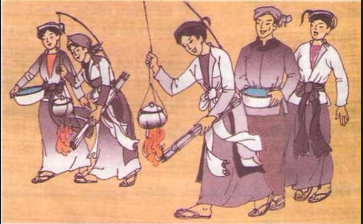 PTBĐ chính: Thuyết minh
ĐỌC – TÌM HIỂU CHUNG
I
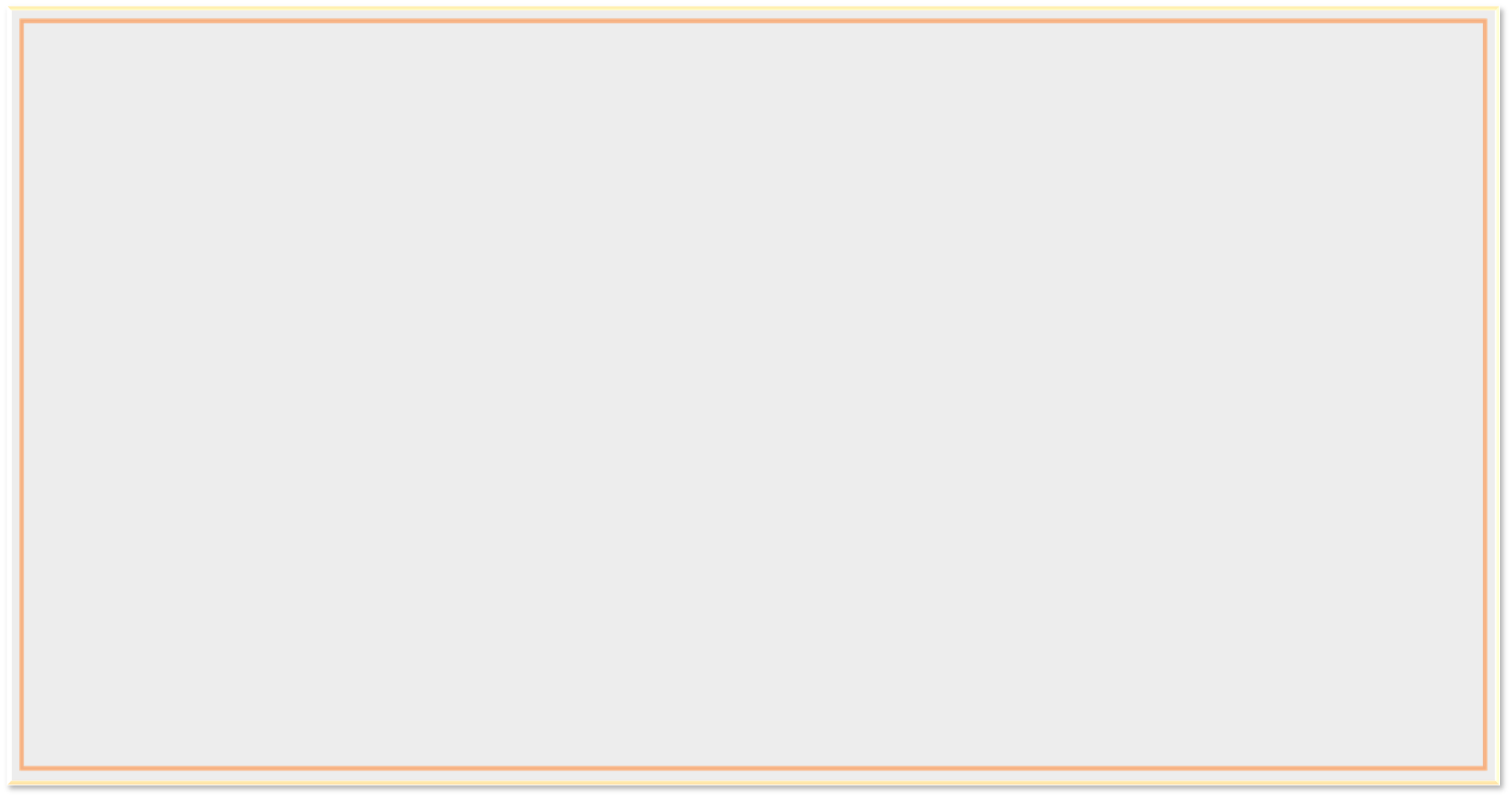 2. Tìm hiểu chung văn bản
Nội dung
Thông tin về hội thi thổi cơm
Quy định về thể lệ cuộc thi thổi cơm
MỘT SỐ HỘI THI THỔI CƠM
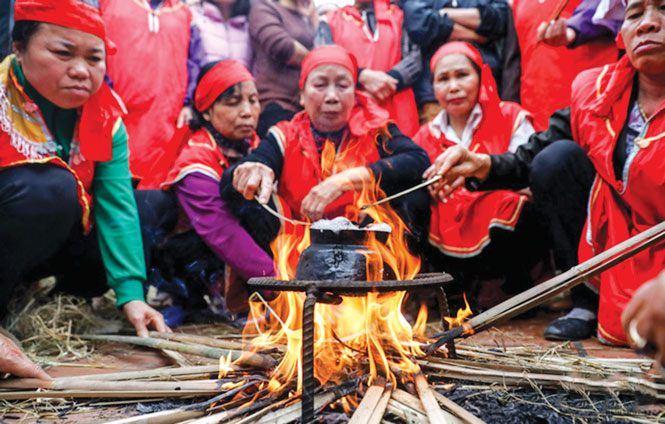 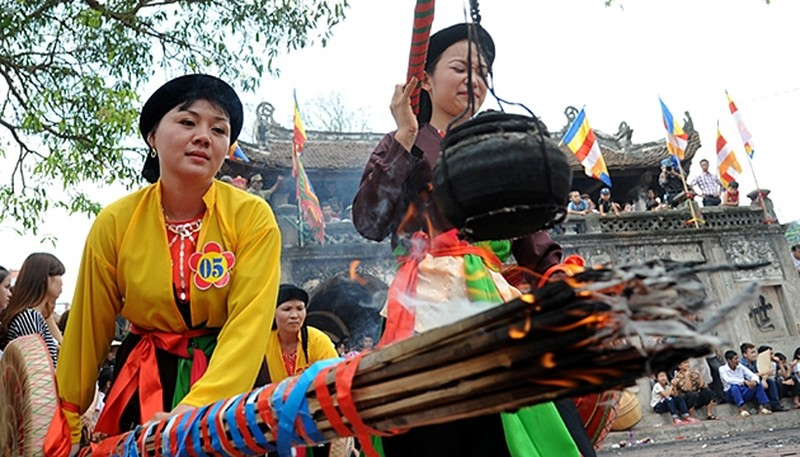 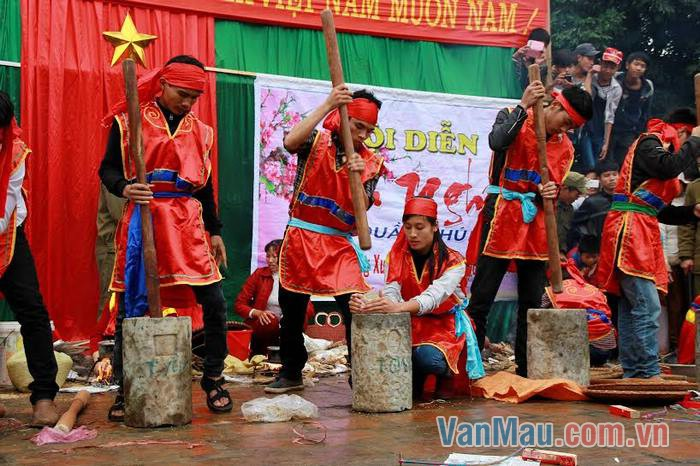 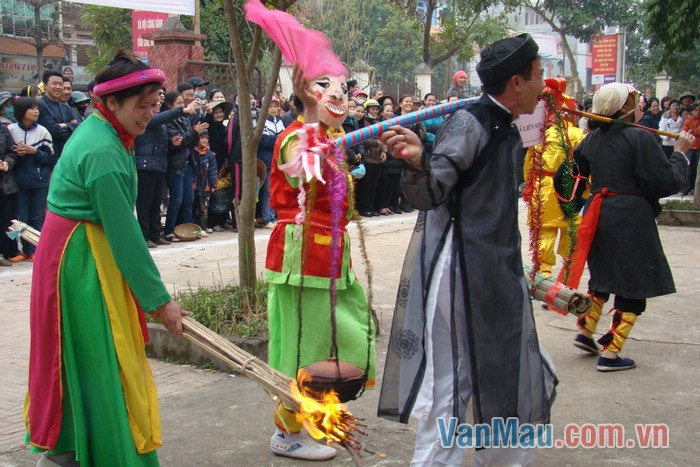 Làng Thị Cấm 
(Hà Nội)
Làng Chuông (Hà Nội)
Làng Từ Trọng 
(Thanh Hóa)
Làng Hành Thiện 
(Nam Định)
ĐỌC – TÌM HIỂU CHUNG
I
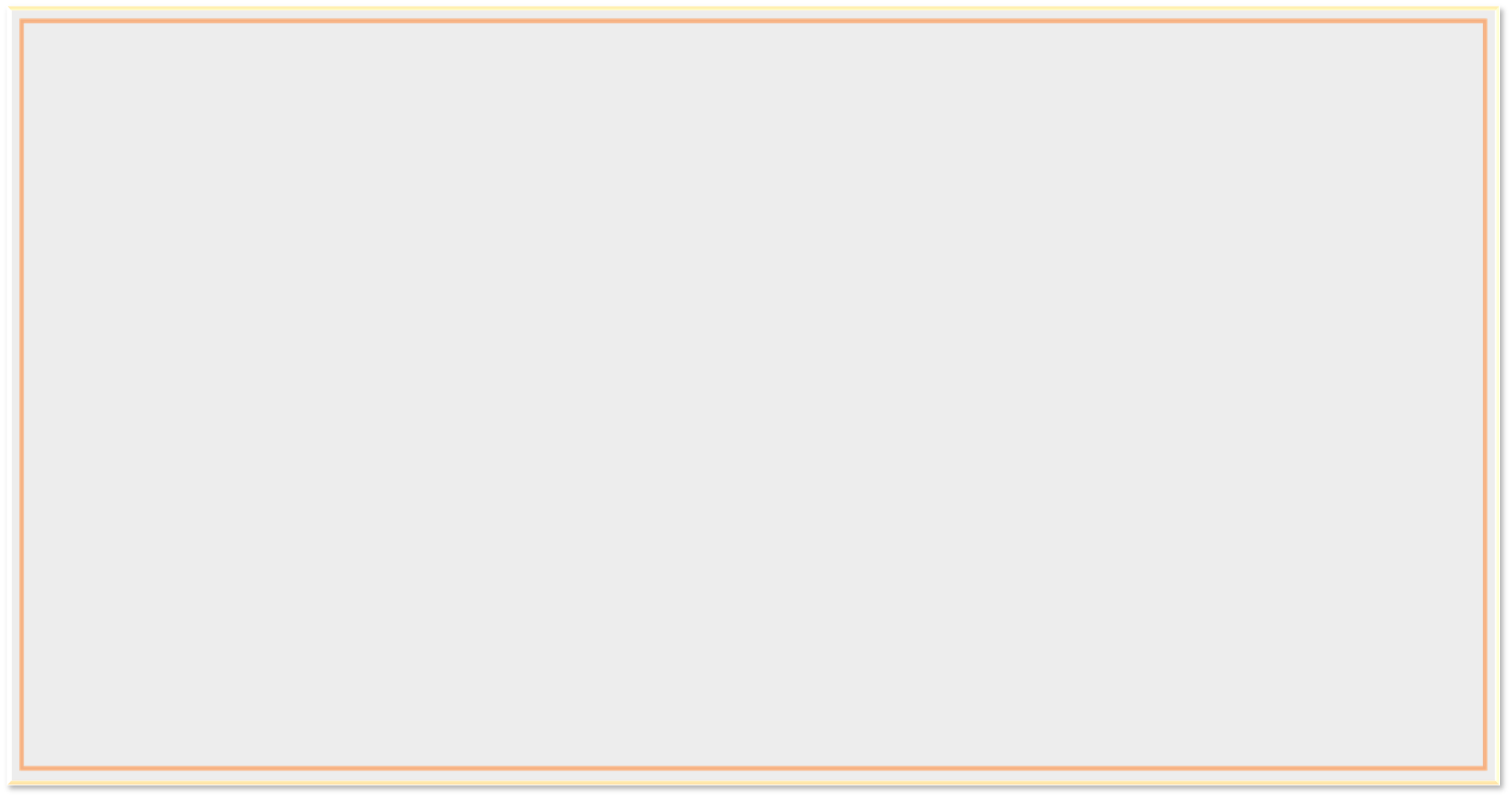 2. Tìm hiểu chung văn bản
đã cung cấp nội dung 
chính của văn bản.
Nhan đề: “Hội thi thổi cơm”
Bố cục: 2 phần
Phần 1: Sa-pô (phần mở đầu): khái quát chủ đề văn bản
Phần 2: Giới thiệu về hội thi thổi cơm ở một số địa phương
ĐỌC – TÌM HIỂU CHUNG
I
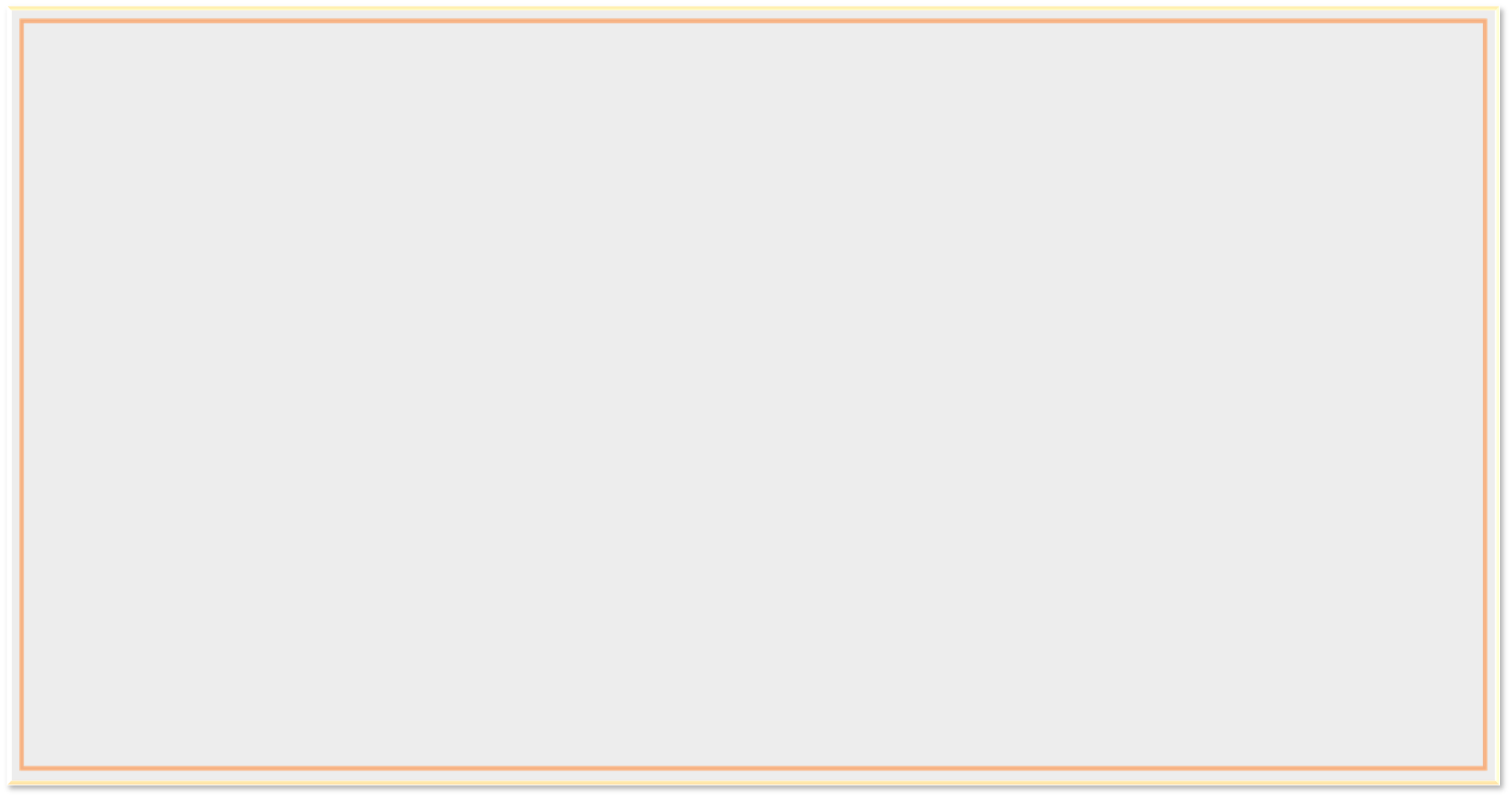 2. Tìm hiểu chung văn bản
Cách triển khai trình bày thông tin.
Thông tin quan trọng
Sắp xếp teo từng phần
Thể lệ cuộc thi
Sắp xếp theo trình tự thời gian
ĐỌC HIỂU VĂN BẢN
II
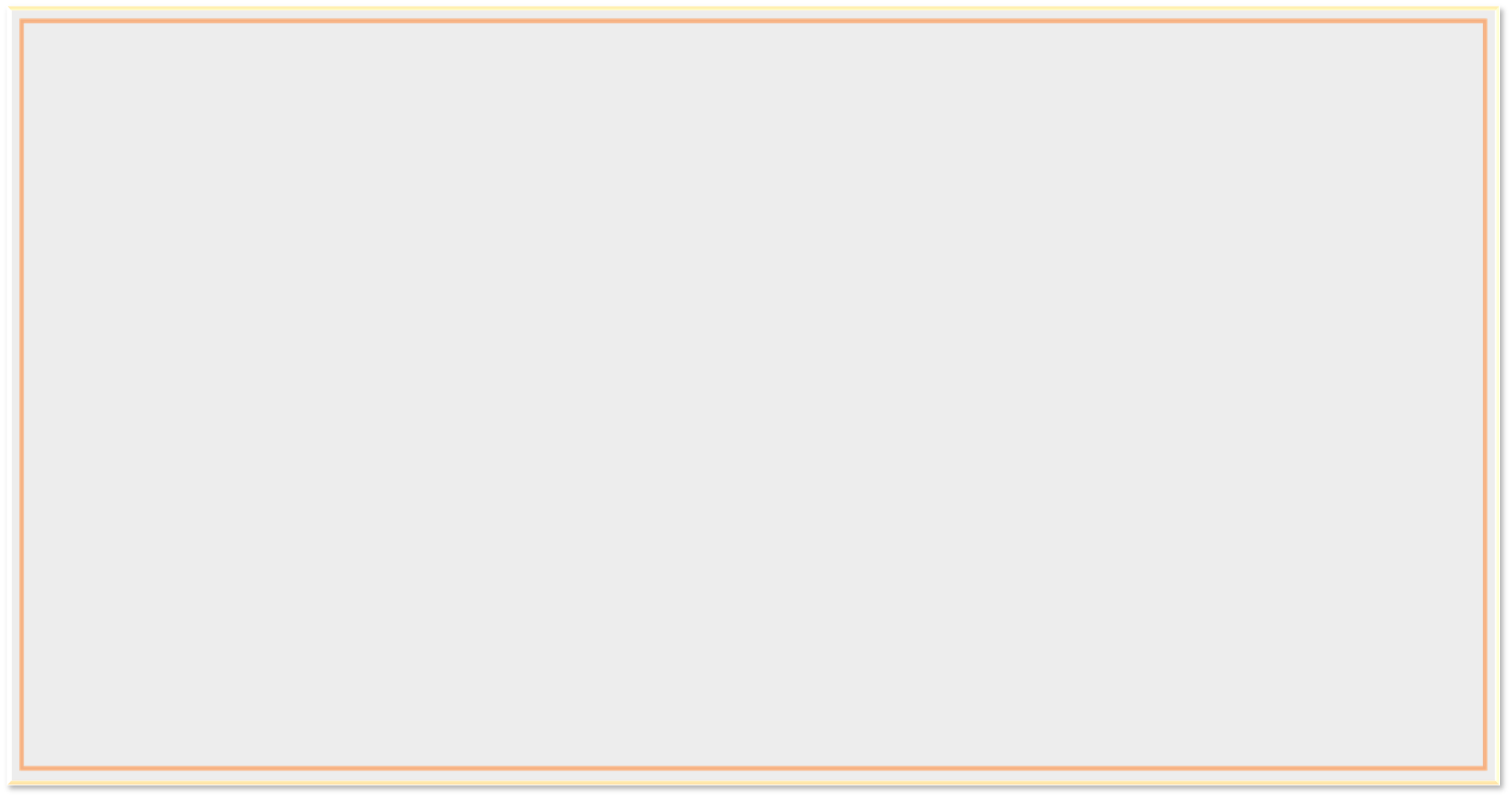 1. Tìm hiểu phần Sa- pô
“Hội thi thổi cơm”
(1) Tại sao đoạn mở đầu được in đậm?
 (2) Nội dung chính của đoạn này là gì?
 (3) Bức ảnh minh họa cho nội dung nào?
Trong dịp lễ hội, một số làng ở miền  Bắc và miền Trung Việt Nam có tổ chức thổi cơm thi. Cuộc thi thổi cơm ở từng nơi có những luật lệ, nét đặc trưng riêng như nấu cơm trên thuyền , nấu cơm trông trẻ, vừa đi vừa nấu cơm...
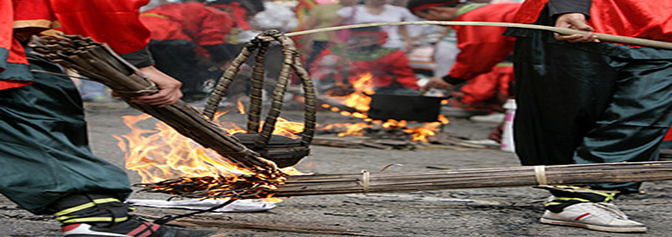 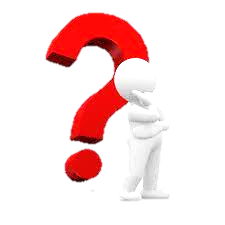 ĐỌC HIỂU VĂN BẢN
II
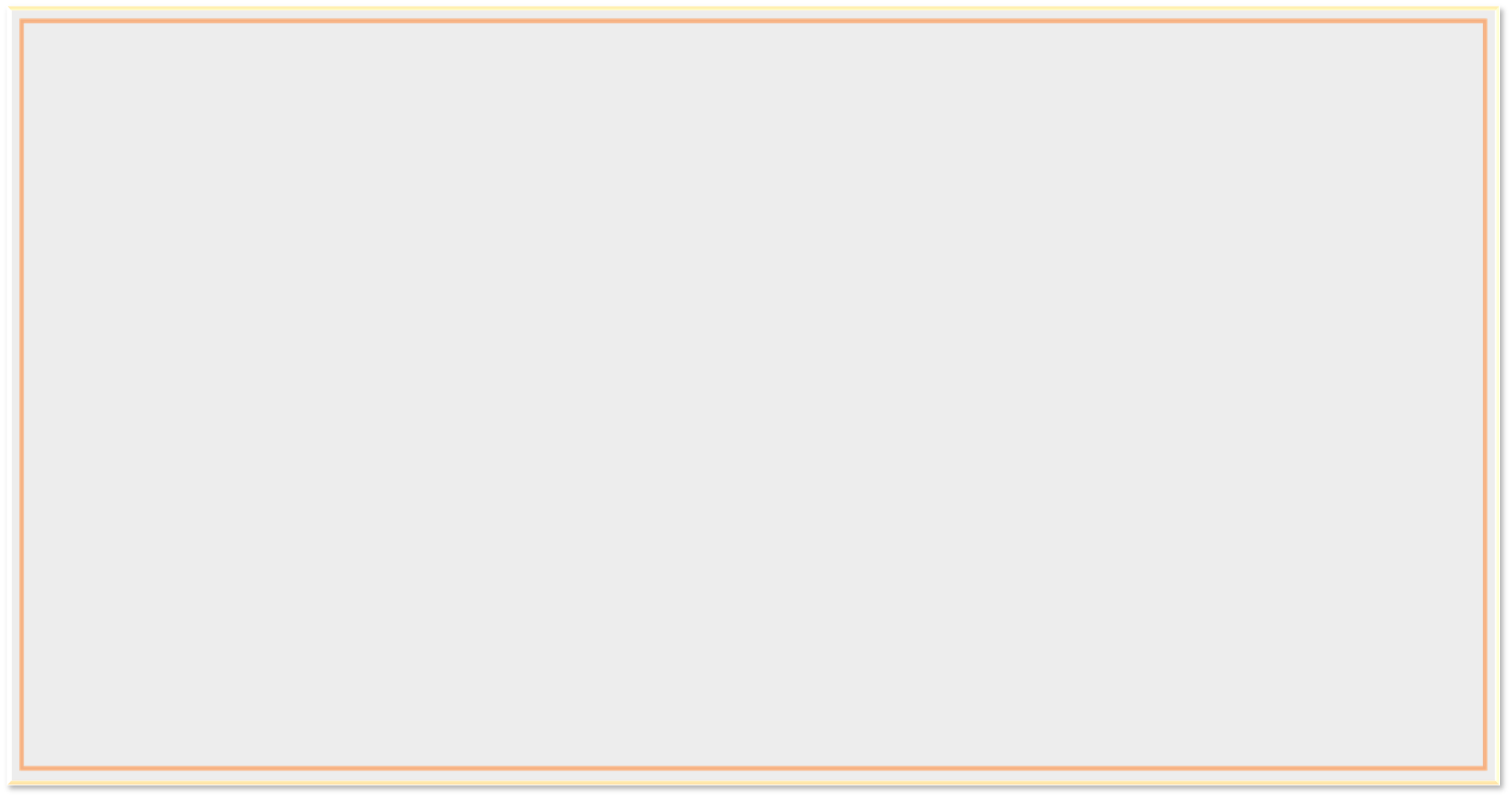 1. Tìm hiểu phần Sa- pô
Vị trí: Phần đầu của văn bản được in đậm
Nội dung chính: khái quát chủ đề của bài viết
Vai trò: bước đầu thu hút sự chú ý của độc giả.
Bức ảnh minh họa cho quá trình đốt lửa thổi cơm.
ĐỌC HIỂU VĂN BẢN
II
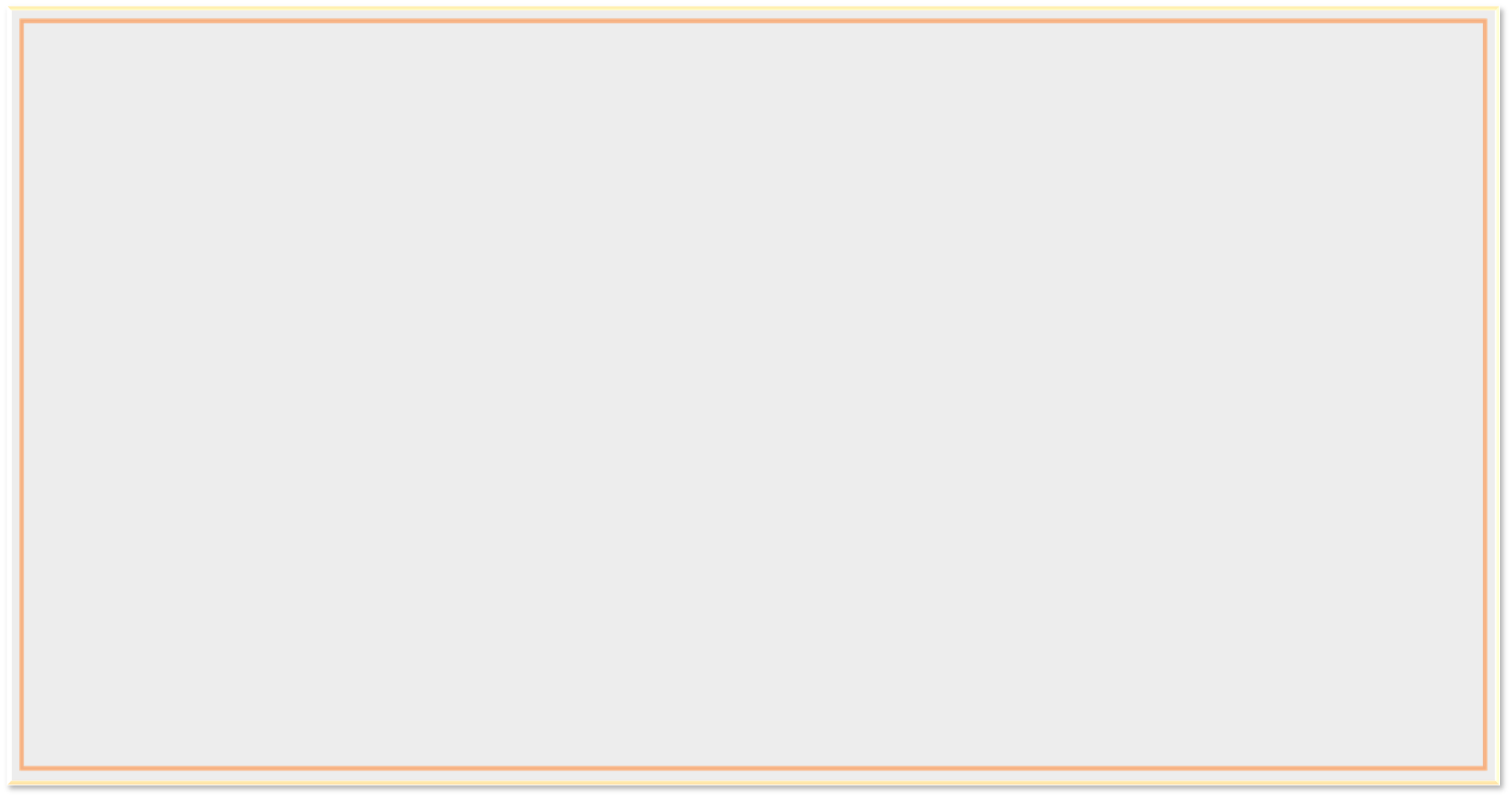 2. Tìm hiểu thể lệ các hội thi thổi cơm
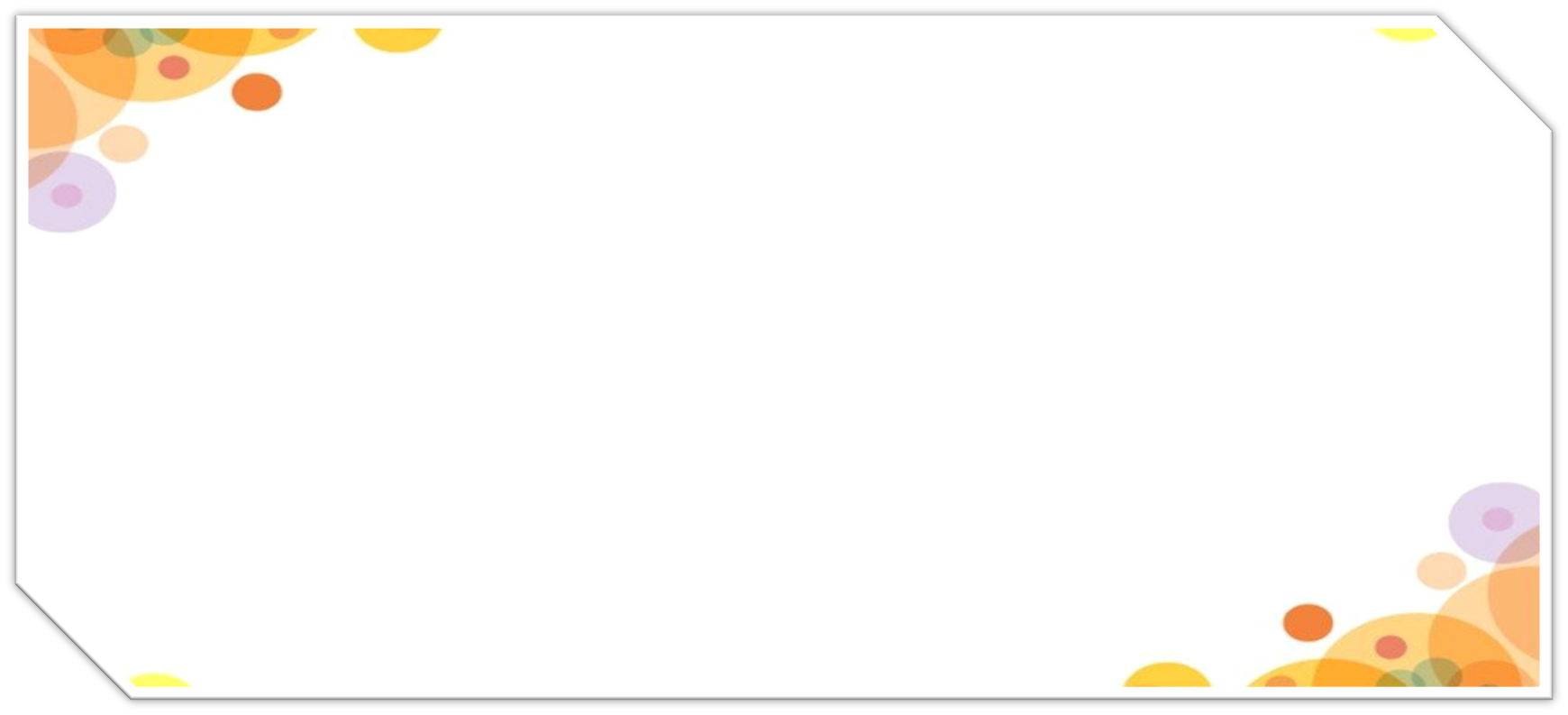 PHIẾU HT 2: TÌM HIỂU THÔNG TIN VỀ CÁC HỘI THI
ĐỌC HIỂU VĂN BẢN
II
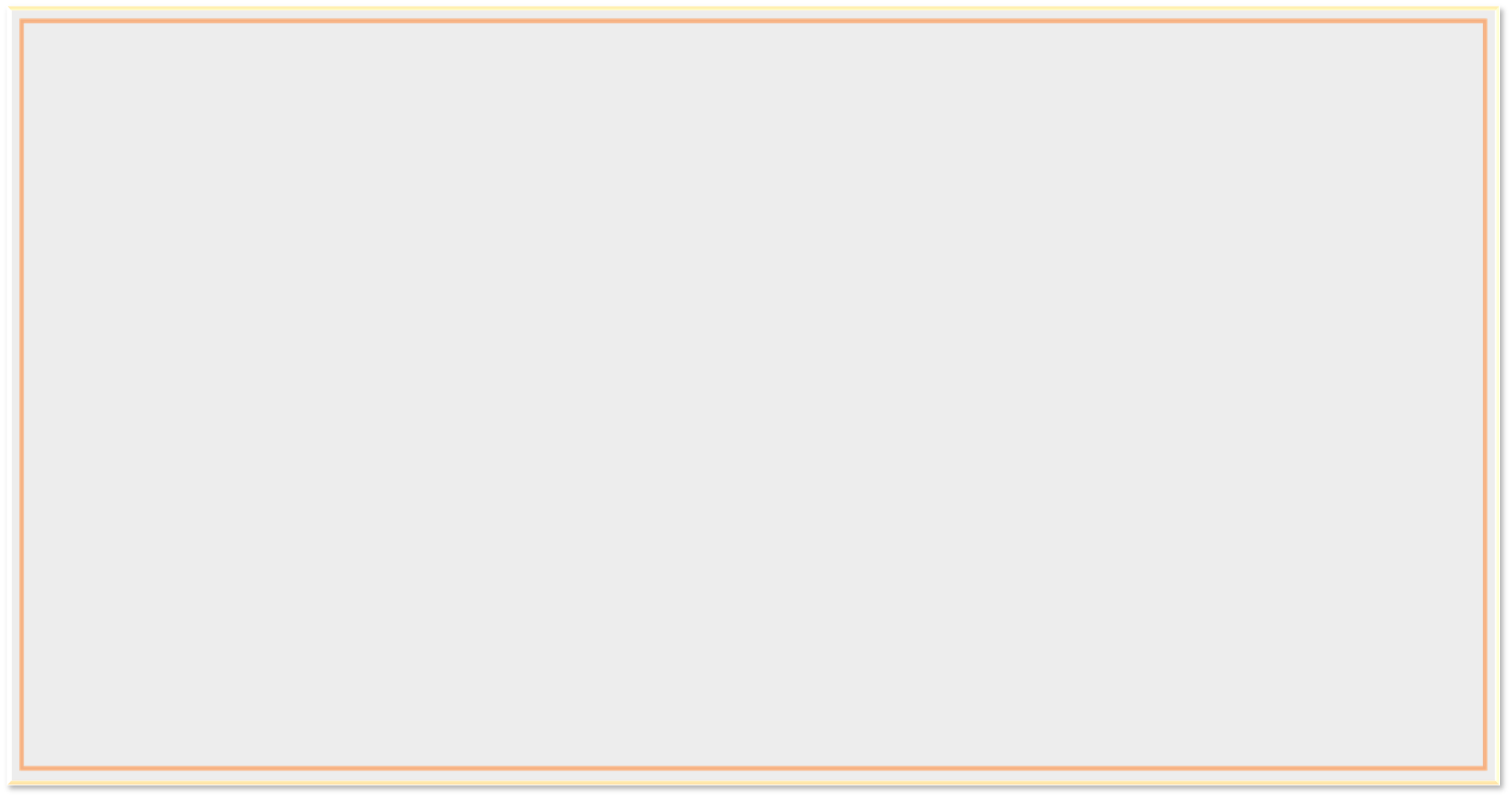 2. Tìm hiểu thể lệ các hội thi thổi cơm
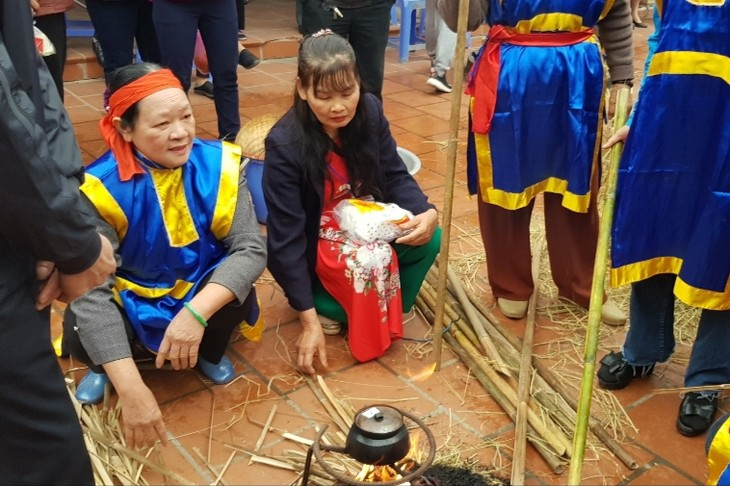 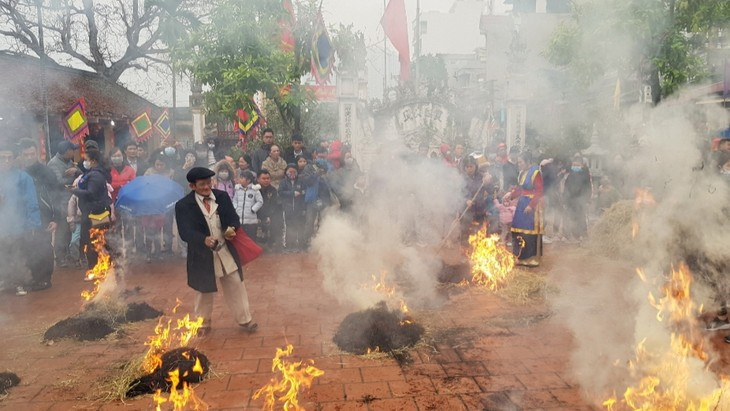 ĐỌC HIỂU VĂN BẢN
II
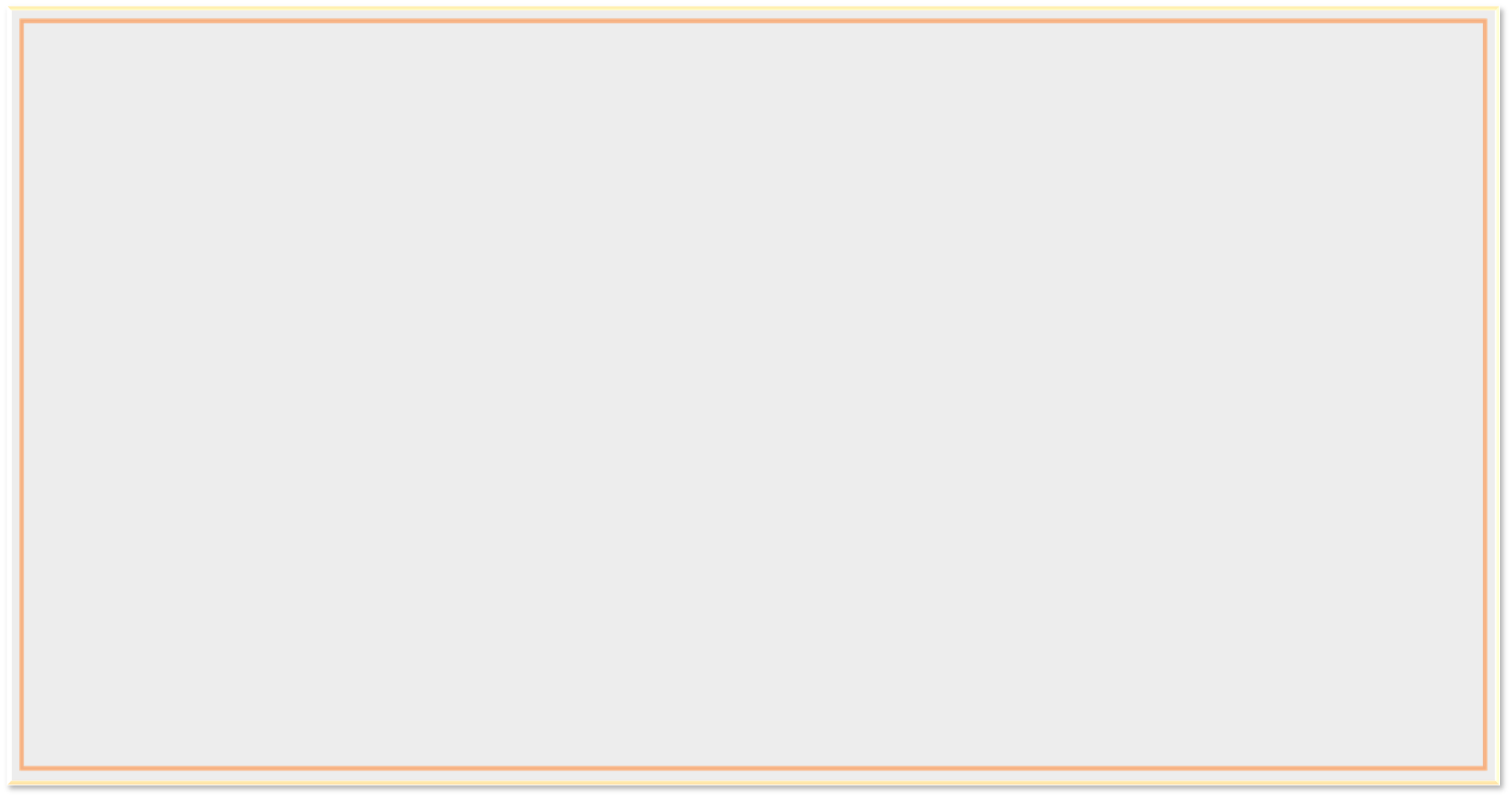 2. Tìm hiểu thể lệ các hội thi thổi cơm
ĐỌC HIỂU VĂN BẢN
II
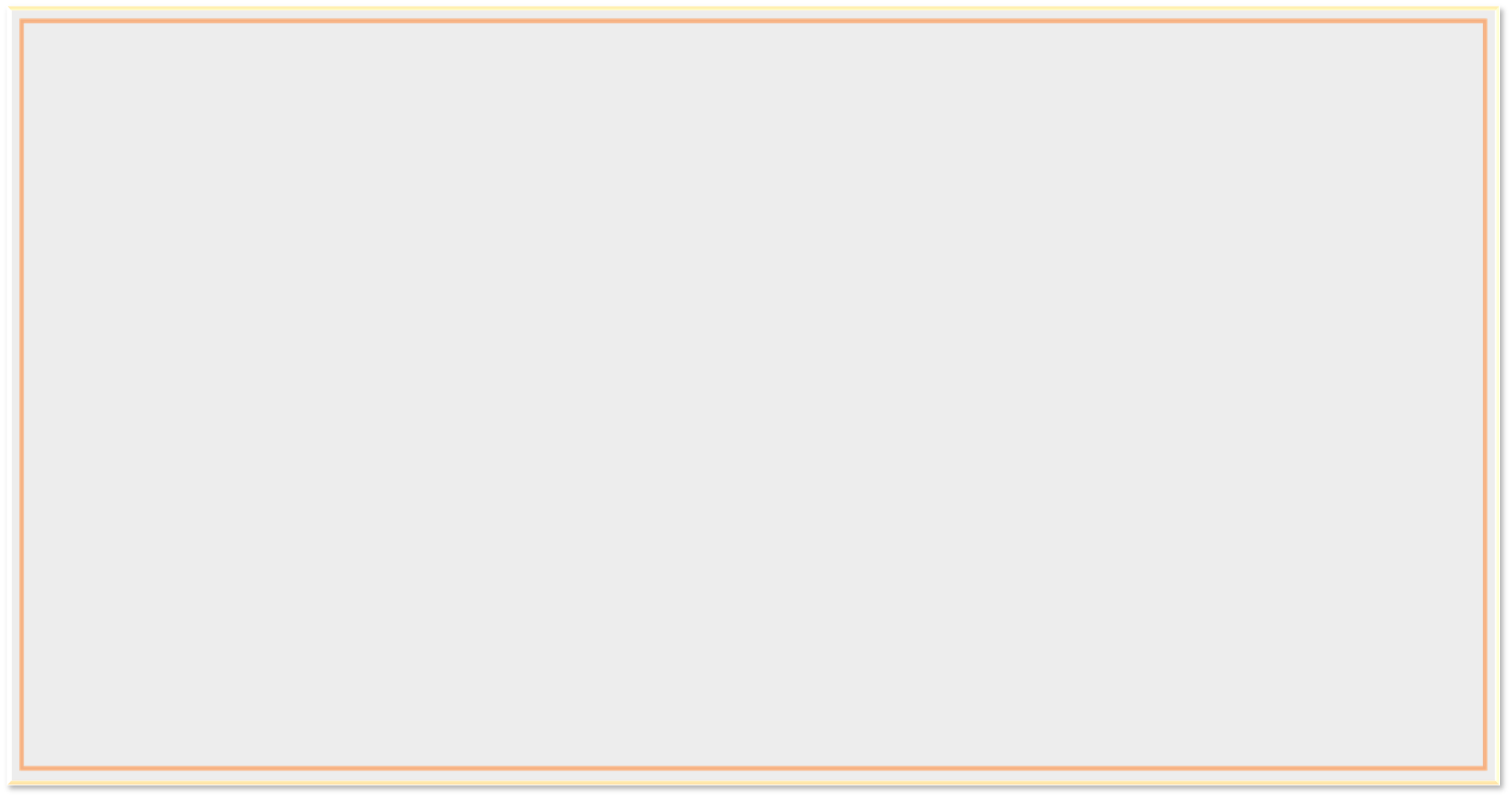 2. Tìm hiểu thể lệ các hội thi thổi cơm
ĐỌC HIỂU VĂN BẢN
II
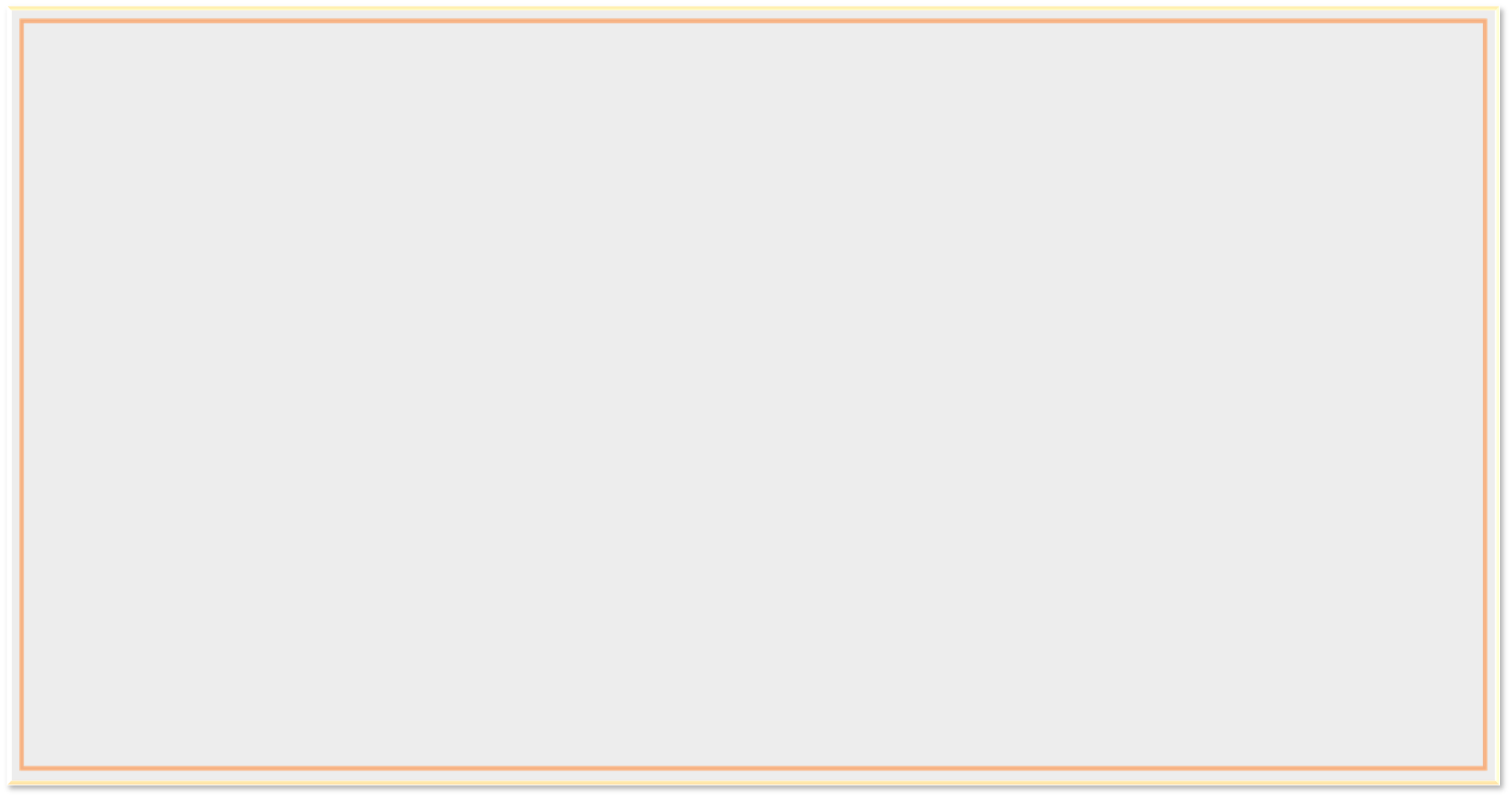 2. Tìm hiểu thể lệ các hội thi thổi cơm
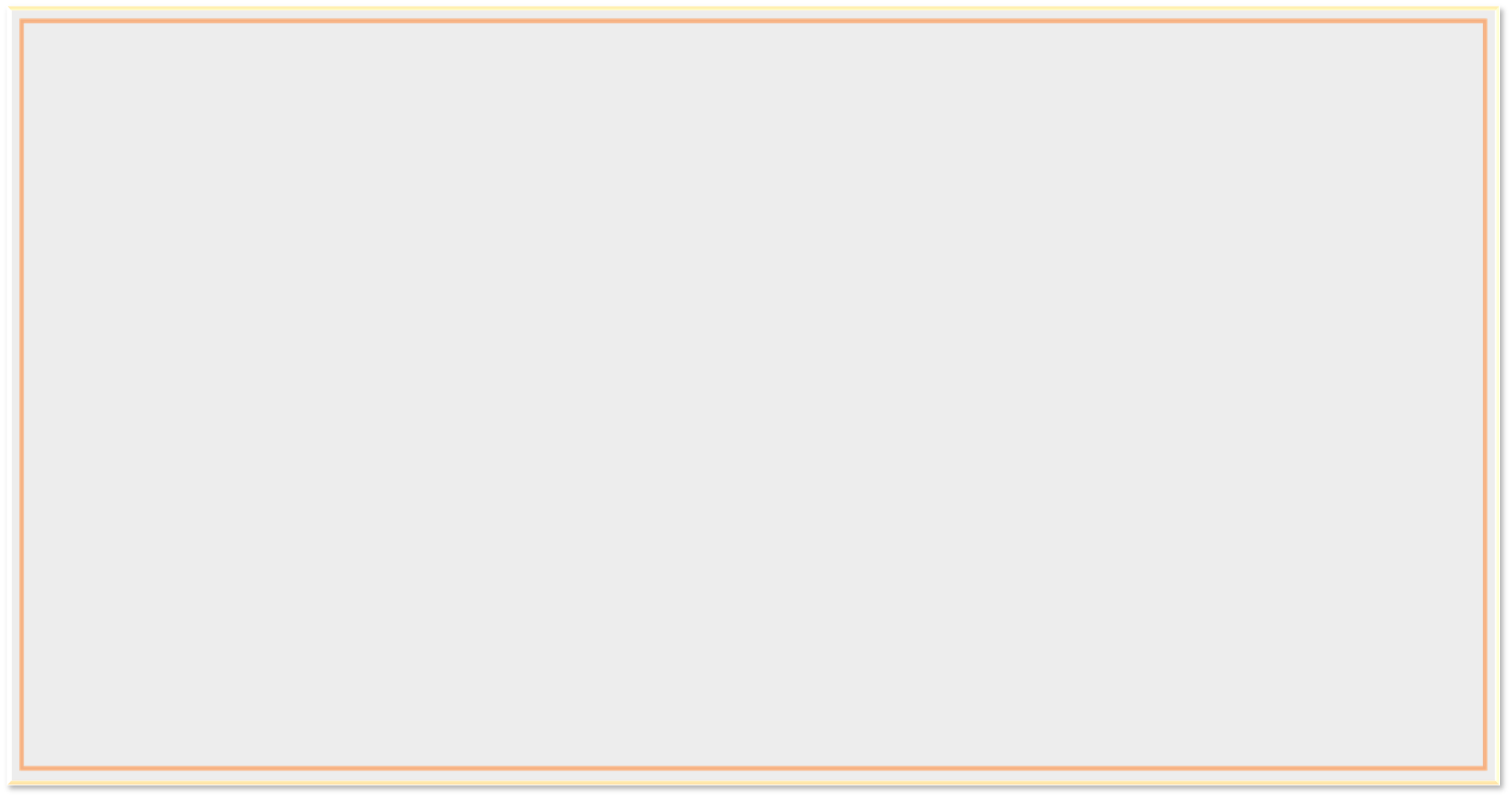 ĐỌC HIỂU VĂN BẢN
II
So sánh hội thi thổi cơm ở các địa phương
Giống nhau
Đối tượng dự thi
Nội dung thi
Điểm khác nhau
Cách đánh giá
Thử thách
Địa điểm thi
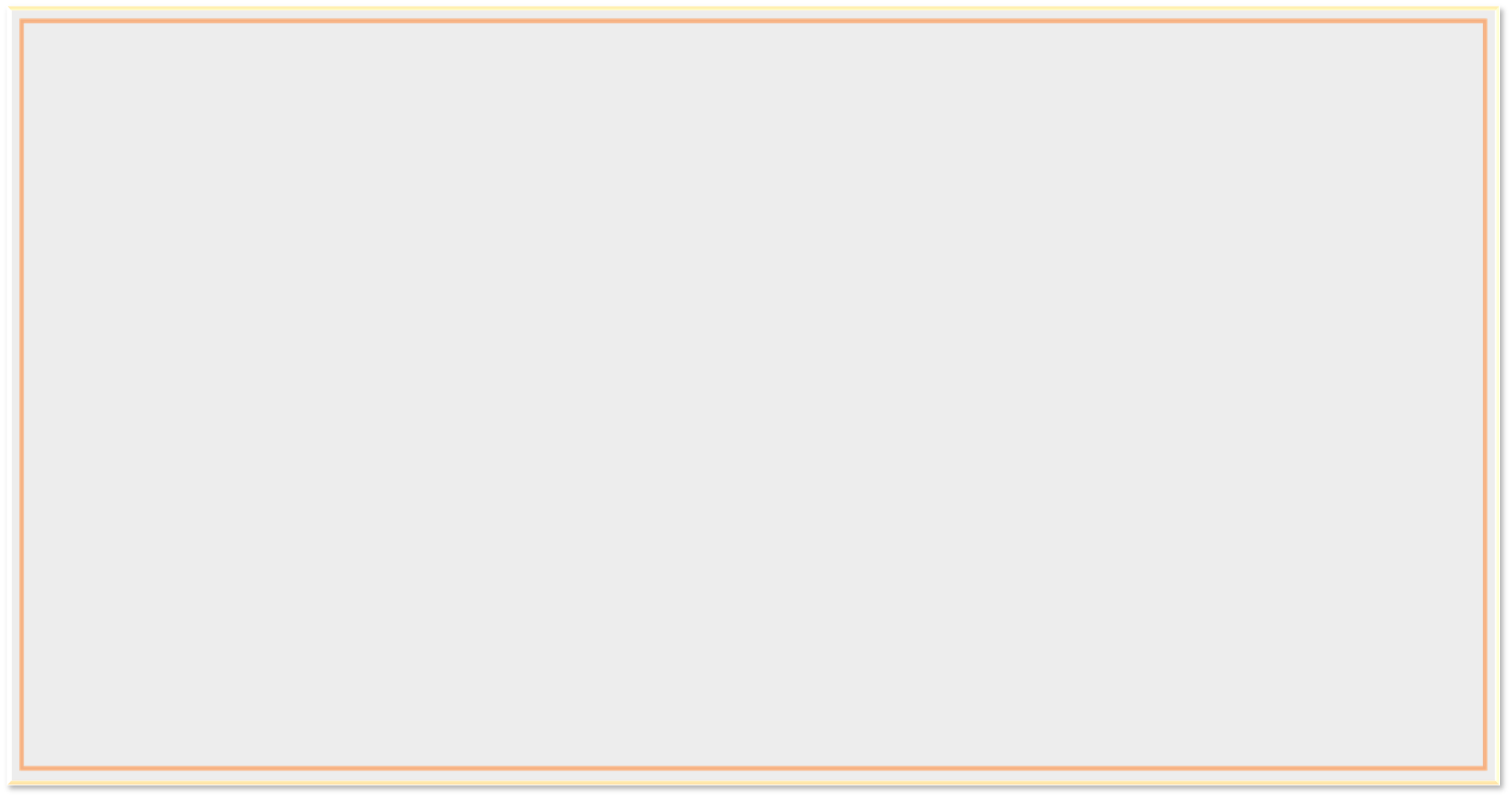 ĐỌC HIỂU VĂN BẢN
II
3. Ý nghĩa của hội thi thổi cơm.
Tái hiện lại truyền thống trẩy quân, đánh giặc của người Việt xưa. Sự tái hiện đó nhằm thể hiện lòng biết ơn chặng đường lịch sử hào hùng của dân tộc.
Đem lại không khí sôi nổi, vui tươi, vừa rèn luyện sự nhanh nhạy, khéo léo, hoạt bát, tinh thần đoàn kết, sự phối hợp ăn ý cho người tham gia.
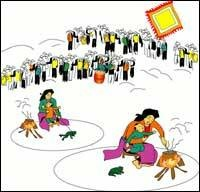 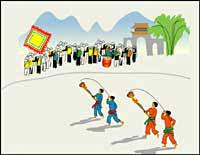 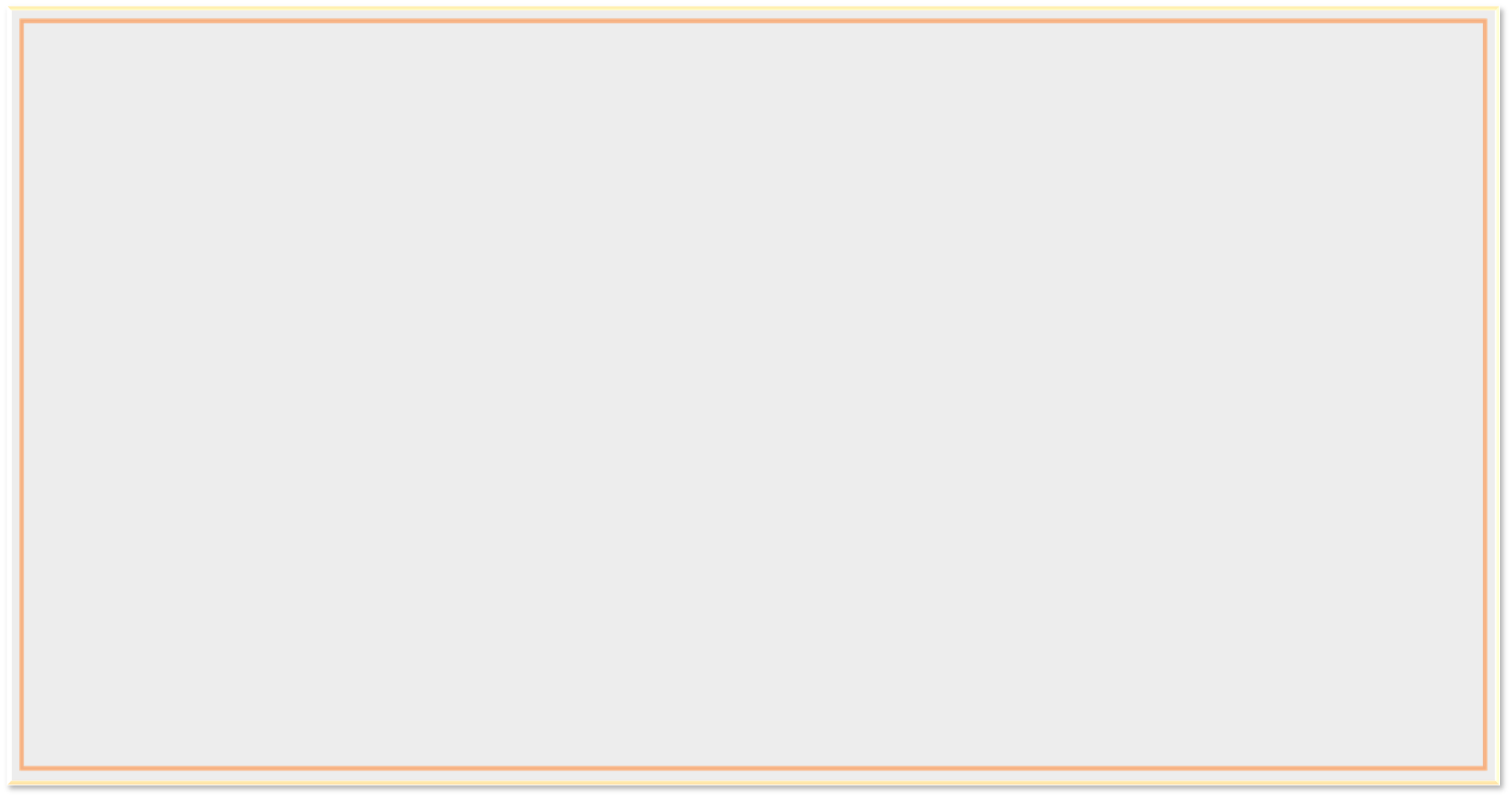 TỔNG KẾT
III
1. Nghệ thuật
2. Nội dung.
Cung cấp thông tin về nguồn gốc, những qui tắc, luật lệ hội thi thổi cơm ở một số địa phương trên đất nước ta.
Thông tin trình bày, sắp xếp theo trình tự: Từ khái quát đến cụ thể và theo thời gian, rõ ràng, chính xác.
VẬN DỤNG
V
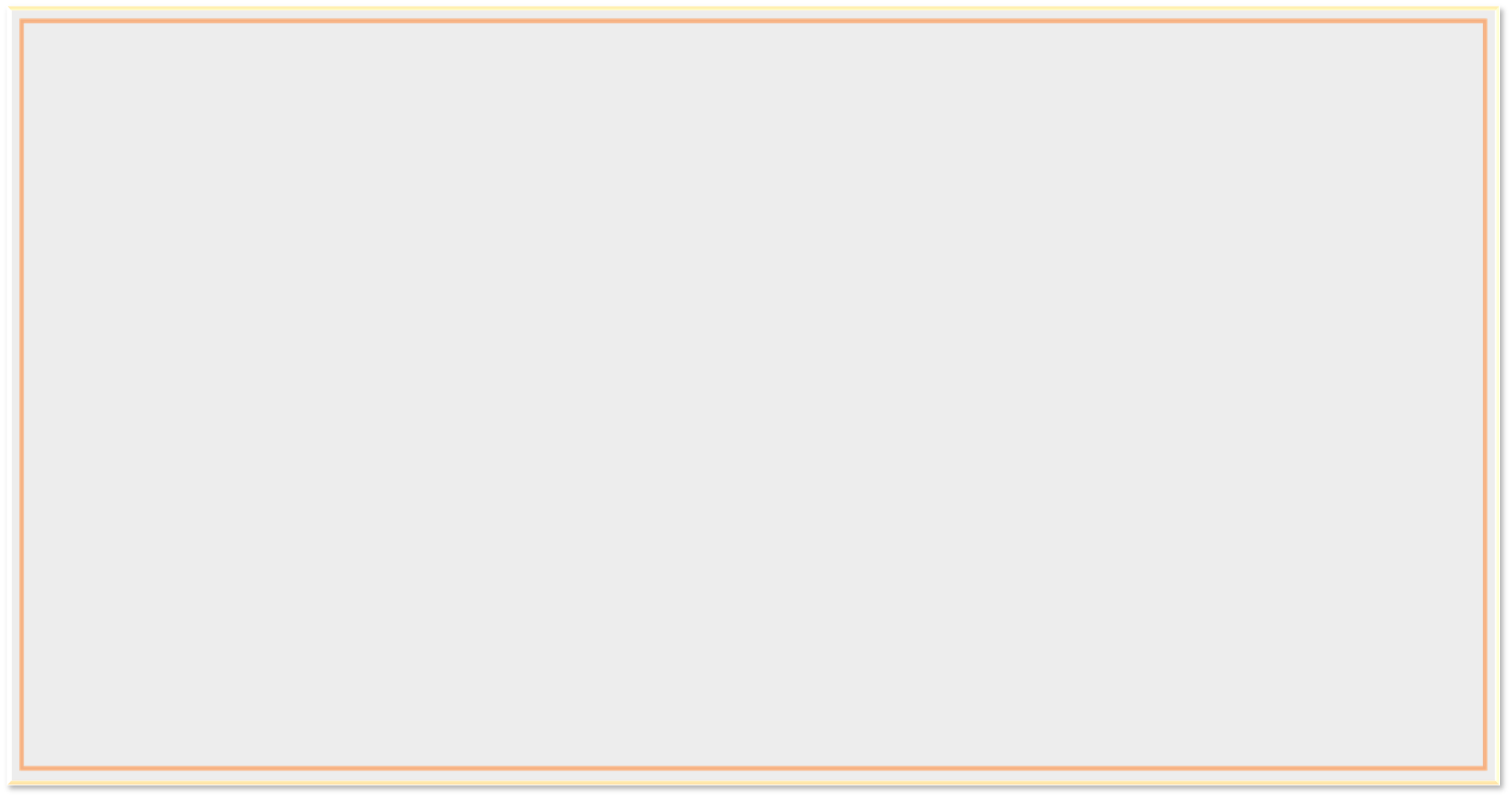 Đọc văn bản
THI THỔI XÔI, NẤU CƠM
“Đây là một trong những môn thi để tuyển nữ quan ở thôn Hạc Đỉnh, Hoằng Hóa, Thanh Hóa. Cuộc thi bắt đầu từ sáng tinh mơ ngày giáp tết. Hằng năm, dân làng phải tuyển 48 (trong số hàng trăm) trinh nữ cho đội đến Mã Cương. Sau tiếng trống lệnh, mỗi nữ sinh xuống một thuyền thúng (thúng trên đầm Giang Đỉnh, mang theo kiềng, nồi, chõ, gạo nếp, gạo tẻ cùng rơm ướt và bã mía tươi). Các cô chèo ra giữa đầm, chuẩn bị bếp, vo gạo để chờ lệnh bắt đầu cuộc thi. Sau tiếng trống lệnh mới được nhóm lửa, các cô thổi cơm hay đồ xôi trước tùy ý, miễn là xong sớm để chèo thuyền vào nộp cơm và xôi cho Ban giám khảo. Nếu xong trước, xôi vẫn phải ngon, dẻo thì mới được điểm cao.
VẬN DỤNG
V
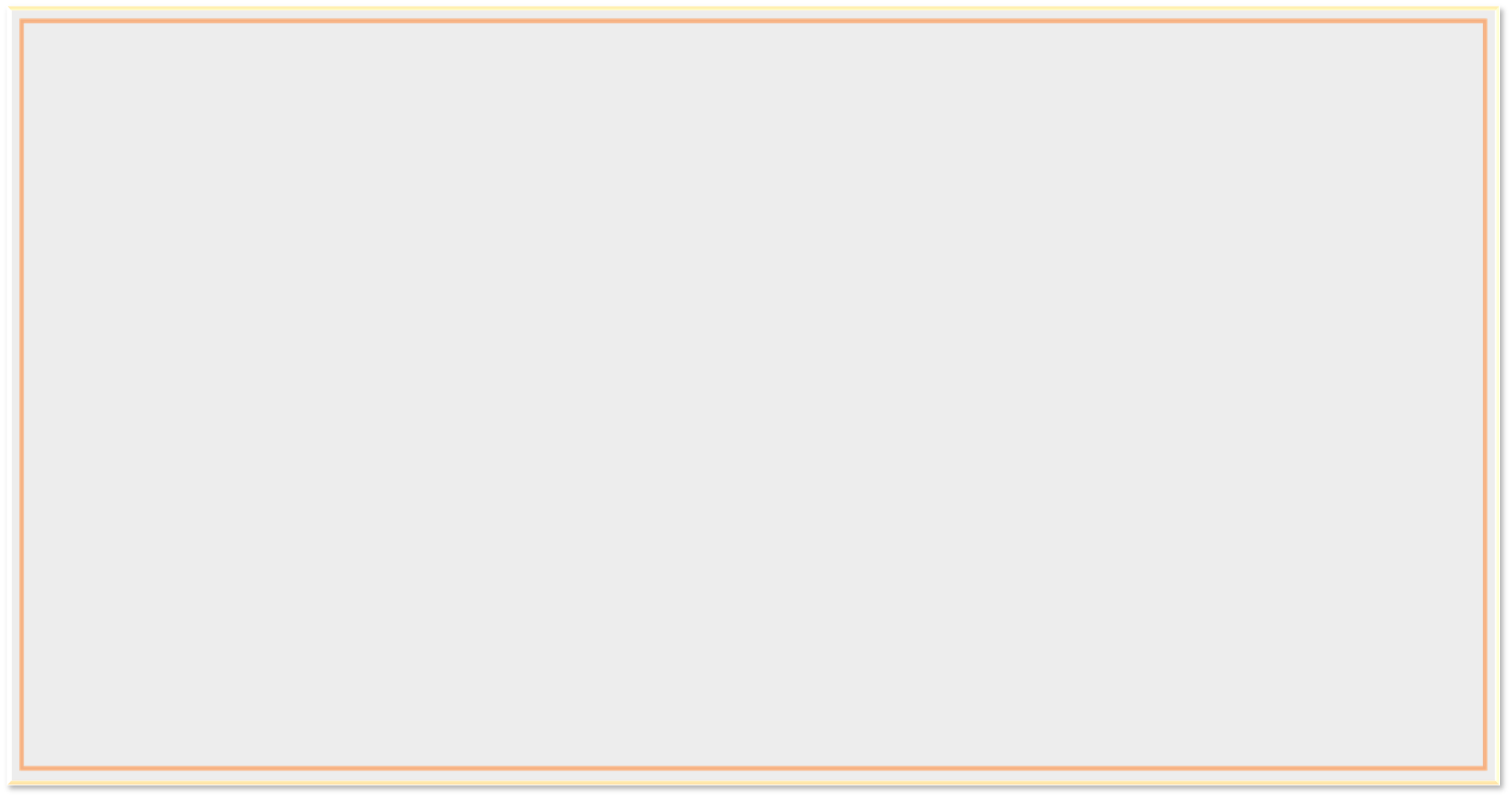 THI THỔI XÔI, NẤU CƠM
Khó khăn với các cô là ở chỗ nhóm bếp, thổi lửa. Phải giữ sao cho thuyền khỏi chòng chành, bếp lửa hướng ra phía gió dễ tắt. Các bà mẹ đã dạy các cô cách thức nhóm lửa bằng mồi ướt, thổi lửa mỗi khi bếp tắt, cách chọn hướng kê bếp theo chiều gió, giữ lửa cháy điều hòa, cách ước lượng thời gian. Các cô đốt những nén hương và trông theo những đoạn hương cháy để biết nồi cơm, chõ xôi đã vừa chín chưa.
        Nếu gặp mưa phùn gió bấc, các cô sẽ trải qua một cuộc thi vất vả, còn nếu như mưa nặng hạt thì các cô sẽ được đưa lên bãi Giang Đỉnh trổ tài dưới những mái tranh. Cuộc thi diễn ra suốt buổi sáng.”
VẬN DỤNG
V
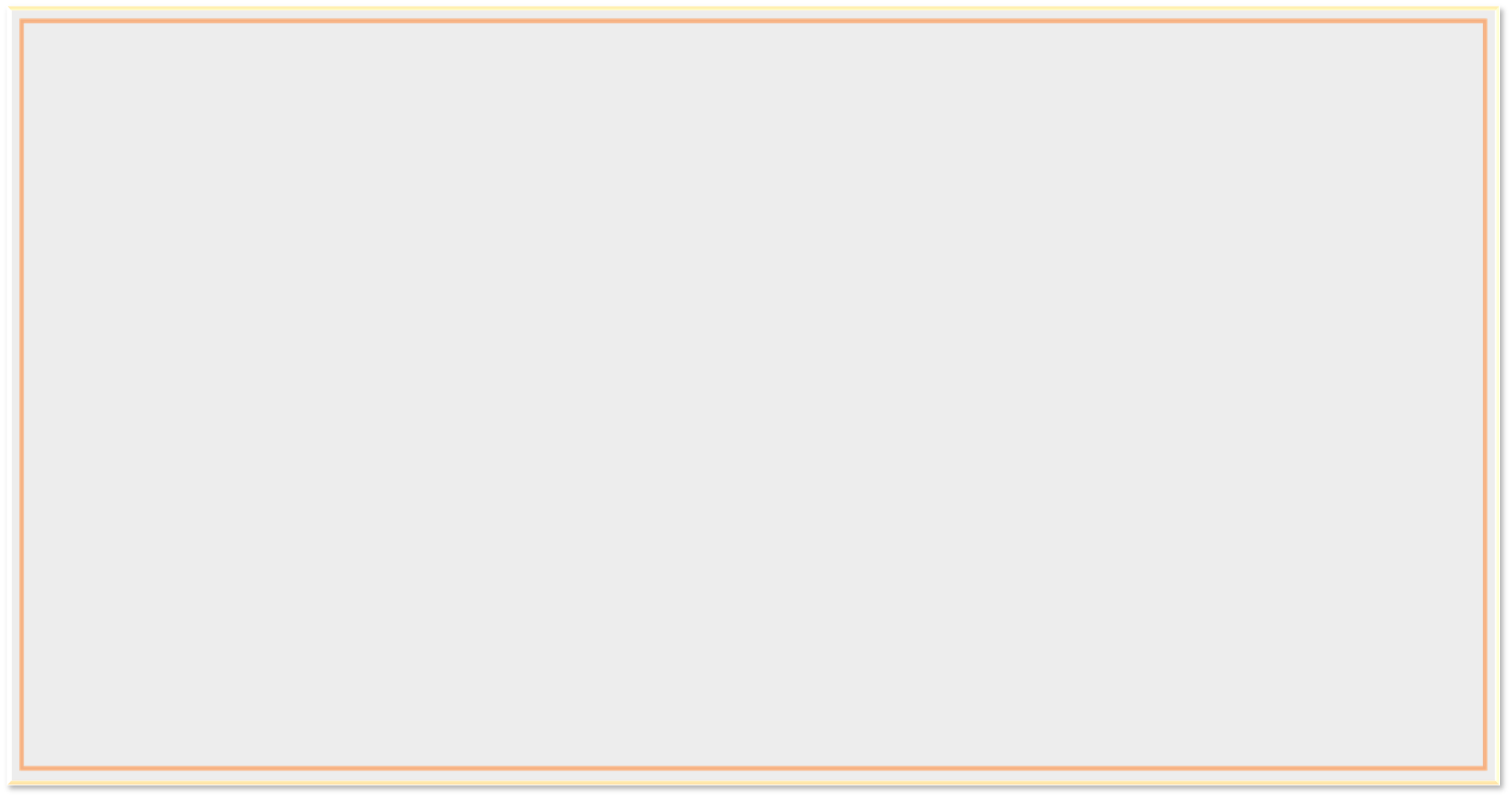 Và trả lời các câu hỏi từ 1 đến 4:
Câu 1. Văn bản trên sử dụng phương thức biểu đạt gì? Dựa vào đâu để nhận ra phương thức ấy? 
Câu 2. Đây là trò chơi dân gian truyền thống hay trò chơi hiện đại? Câu văn nào cho biết điều ấy? Kể tên các đồ dùng, vật liệu mà các cô gái tham gia thi thổi xôi nấu cơm mang theo? Trong những thứ ấy, có thứ gì khác thường? 
Câu 3. Những khó khăn mà các cô gái tham gia thi thổi xôi nấu cơm gặp phải là gì? Điều đó đòi hỏi ở các cô gái những đức tính gì? 
Câu 4. Viết đoạn văn ngắn nêu suy nghĩ của em về việc phục hồi một số trò chơi dân gian trong những năm gần đây.
VẬN DỤNG
V
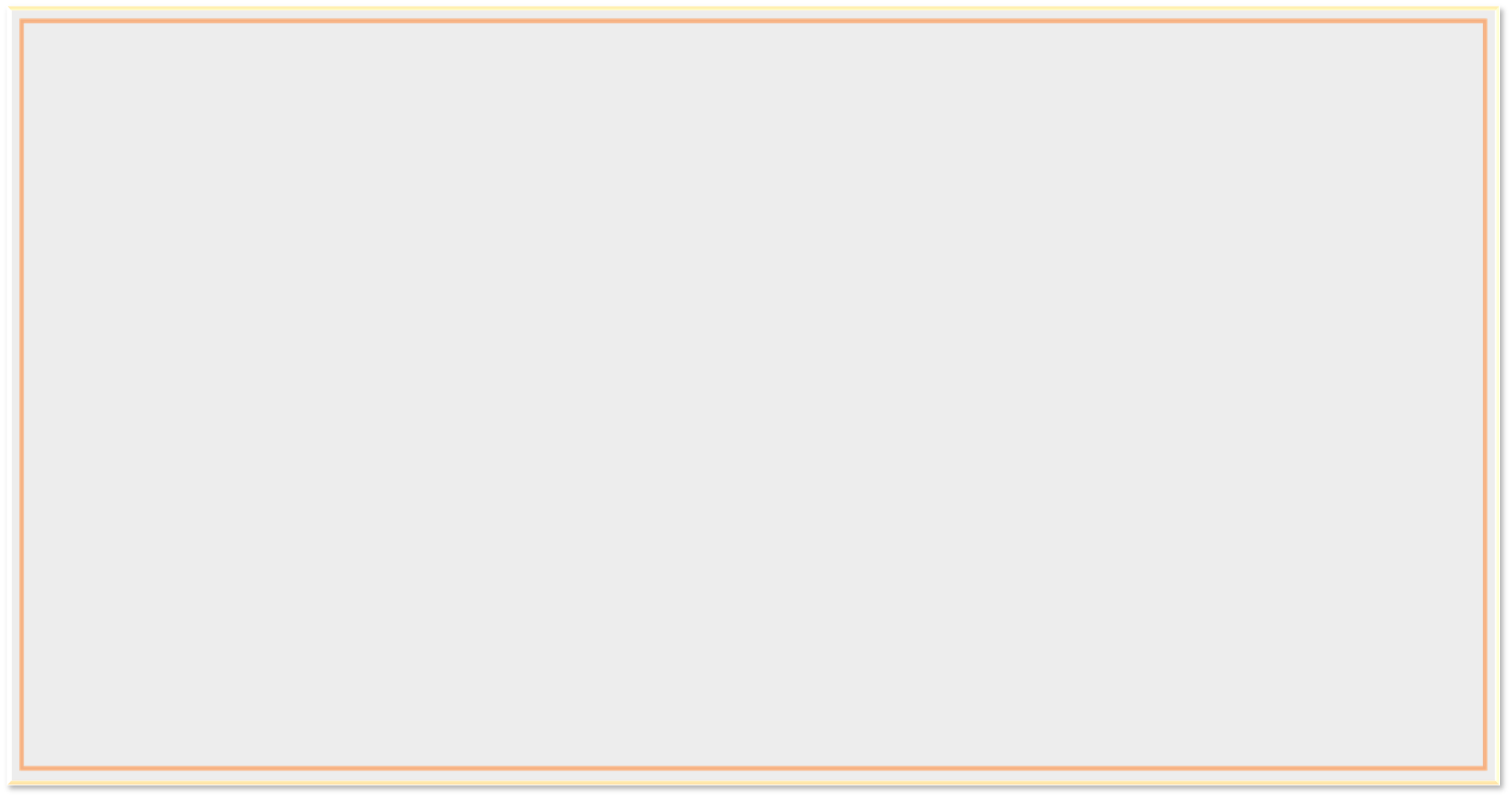 Câu 1.
Văn bản trên sử dụng phương thức thuyết minh. Dấu hiệu để nhận biết: văn bản giới thiệu đầy đủ về địa danh, thời gian, thành phần, nguyên vật liệu và các bước tiến hành một hội thi.
Câu 2.
Hội thi thổi xôi nấu cơm là một trò chơi dân gian truyền thống. Câu “Ðây là một trong những môn thi để tuyển nữ quan ở thôn Hạc Ðỉnh, Hoằng Hoá, Thanh Hoá” cho ta biết điều đó. Những đồ dùng mà các cô gái mang theo khi thi thổi xôi nấu cơm gồm: kiềng, nồi, chõ, gạo nếp, gạo tẻ cùng rơm ướt và bã mía tươi. Trong những thứ ấy, rơm ướt, bã mía – nhiên liệu dùng để đun bếp là thứ khác thường.
VẬN DỤNG
V
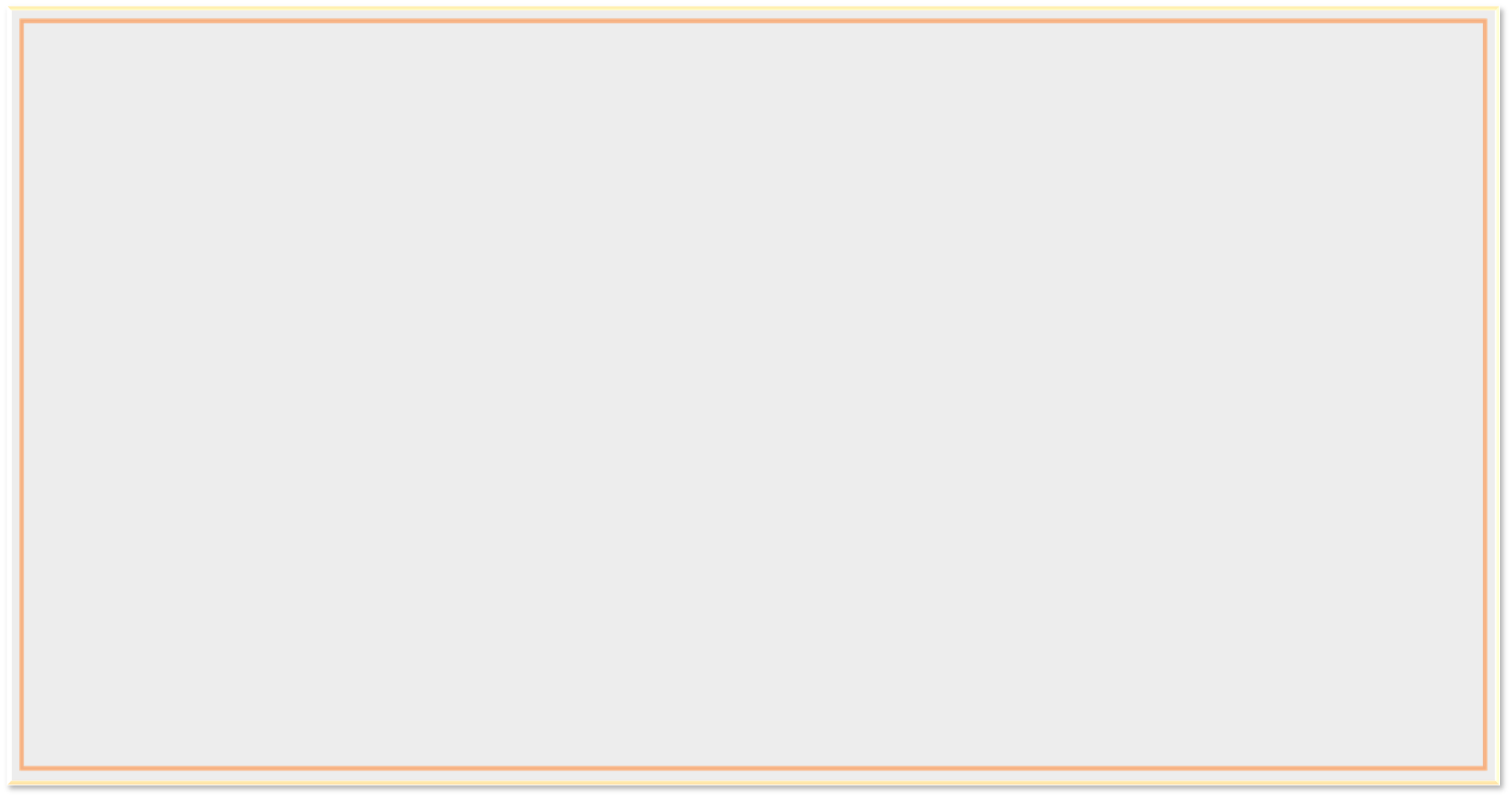 Câu 3.
Những khó khăn mà các cô gái gặp phải trong trò chơi này là: một mình nổi lửa đun bếp trong một chiếc thuyền thúng chòng chành giữa đầm lộng gió, phải đun bếp bằng rơm ướt và bã mía là những thứ rất khó cháy. Những điều đó đòi hỏi ở các cô gái sự thông minh, khéo léo, kiên trì, chịu khó.
Câu 4.
Đoạn văn phải được viết bằng những câu đúng ngữ pháp, các câu liên kết chặt chẽ với nhau để cùng làm nổi bật chủ đề. Chủ đề của đoạn văn có thể là: việc phục hồi những trò chơi dân gian trong thời gian gần đây đã có tác dụng tích cực trong việc giữ gìn bản sắc văn hóa dân tộc.